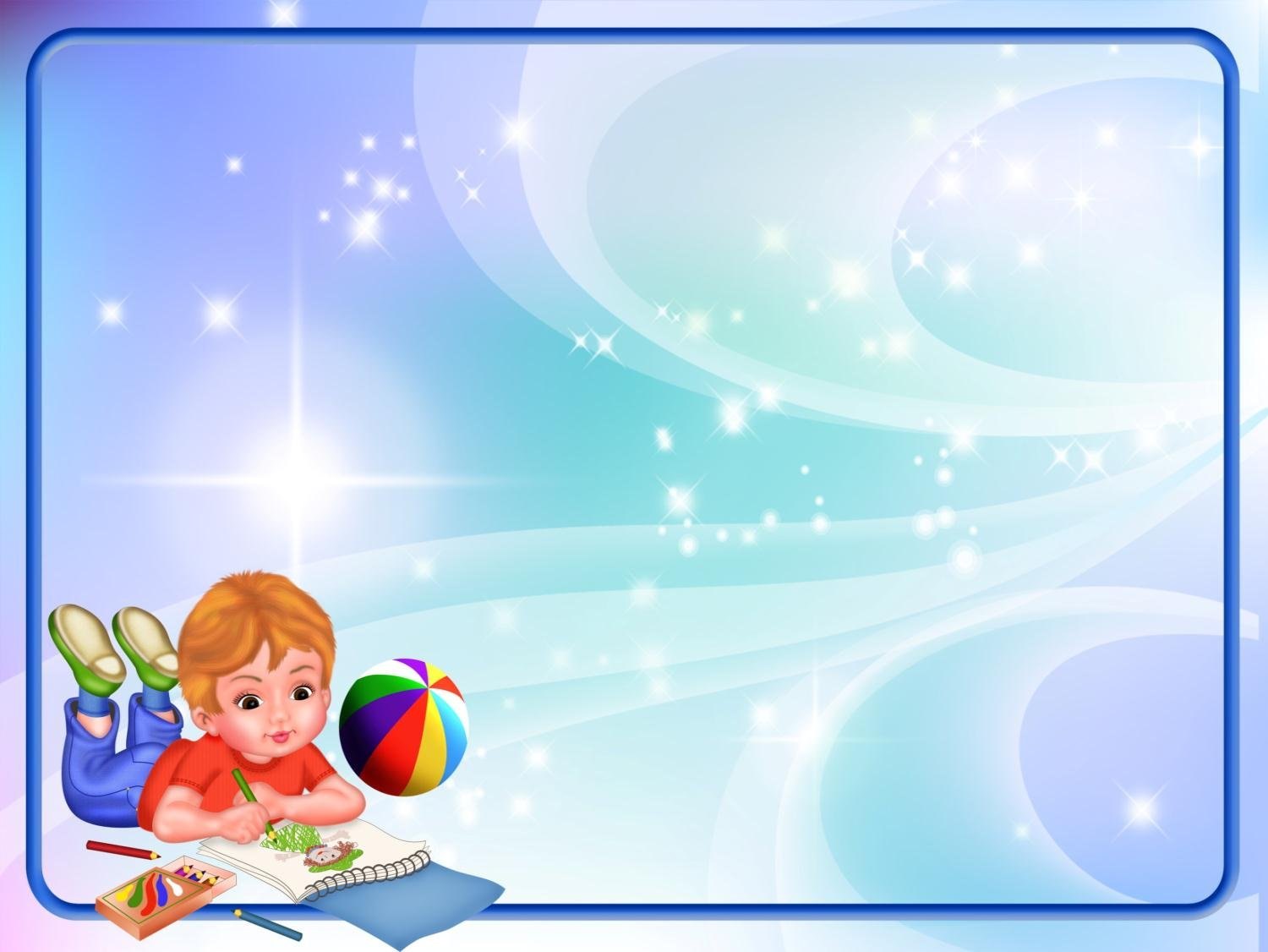 Муниципальное бюджетное дошкольное образовательное учреждение
города Керчи Республики Крым
«Детский сад комбинированного вида №51 «Журавушка» 


Развивающая предметно-пространственная среда.



Специализированная группа
компенсирующей направленности №2
Воспитатели:
Васильева Н.Т
Харченко Е.М
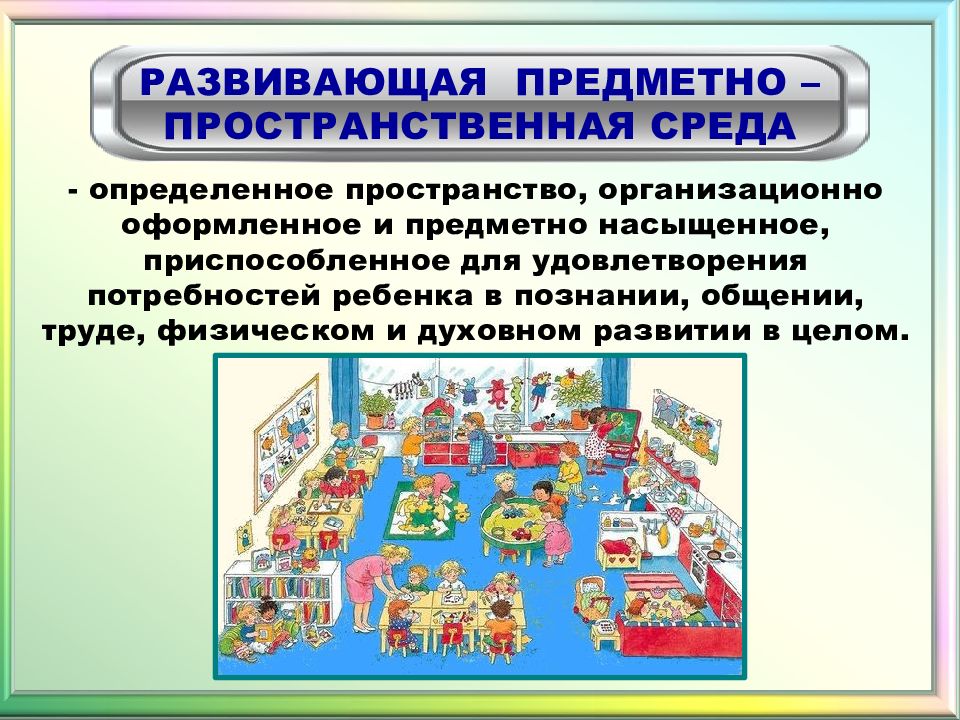 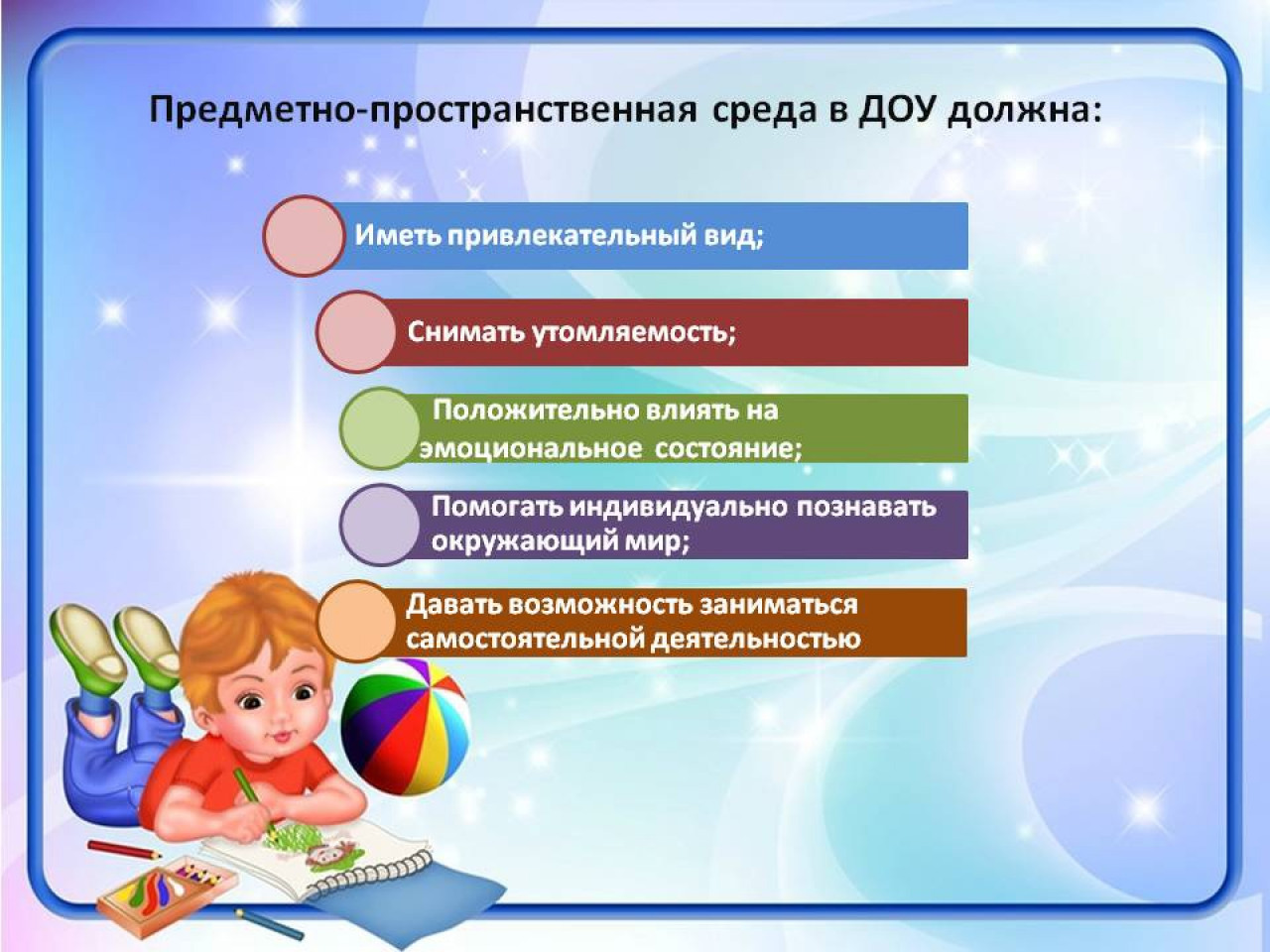 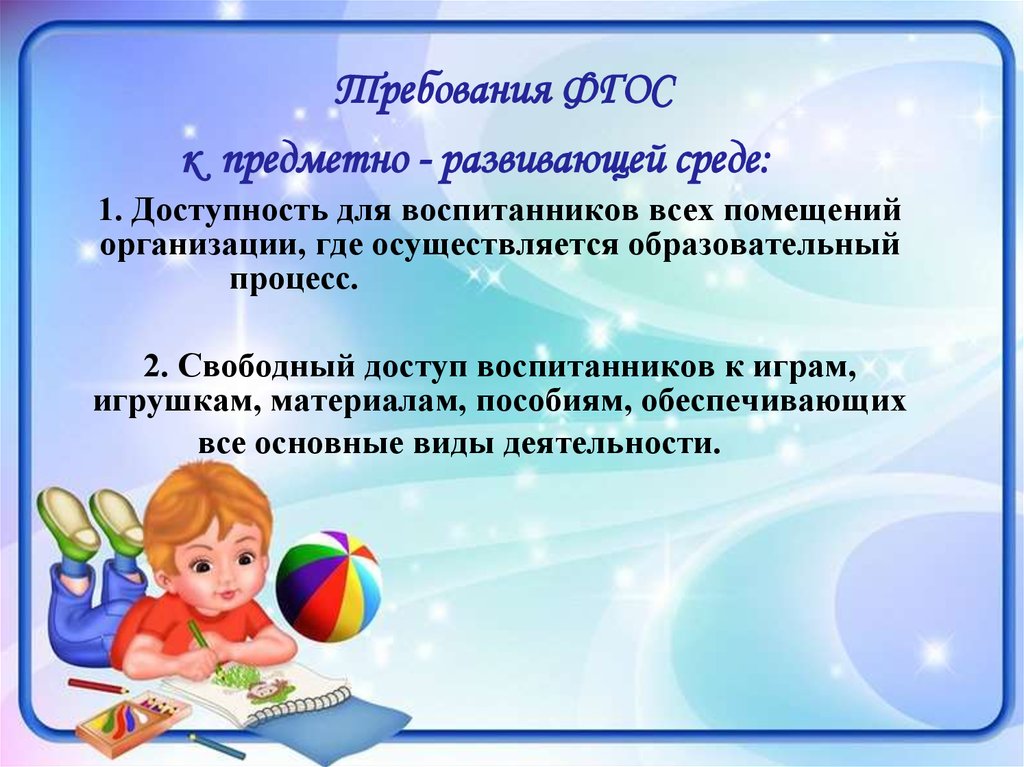 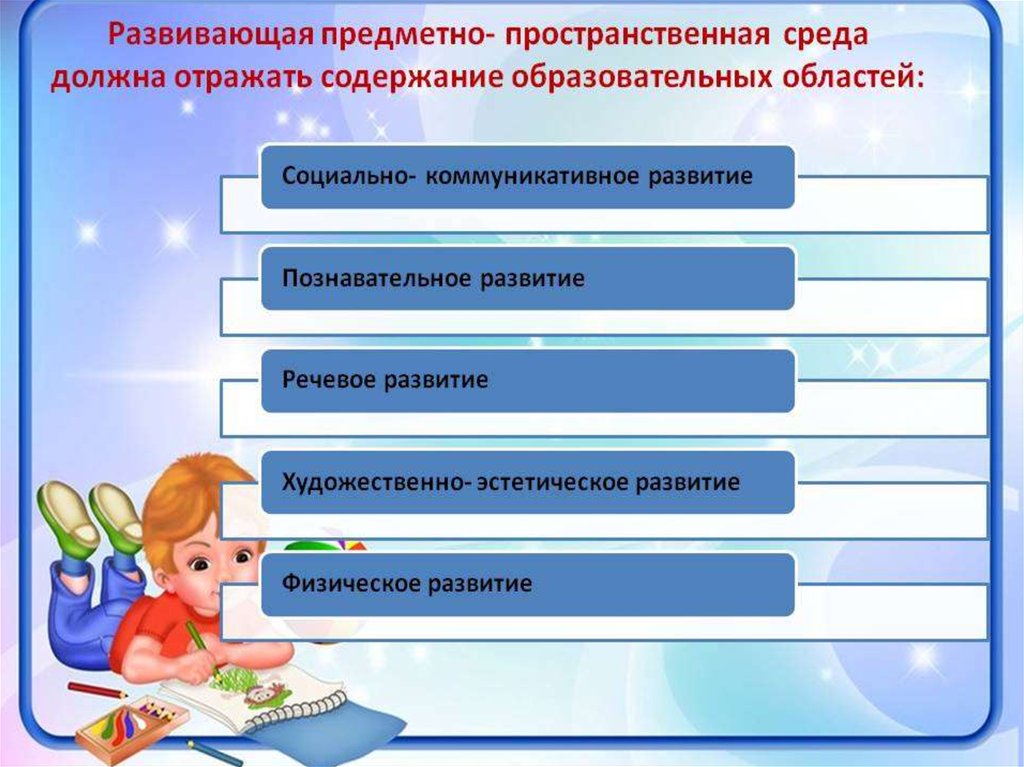 Познавательное развитиеЗона ознакомления с окружающим миром
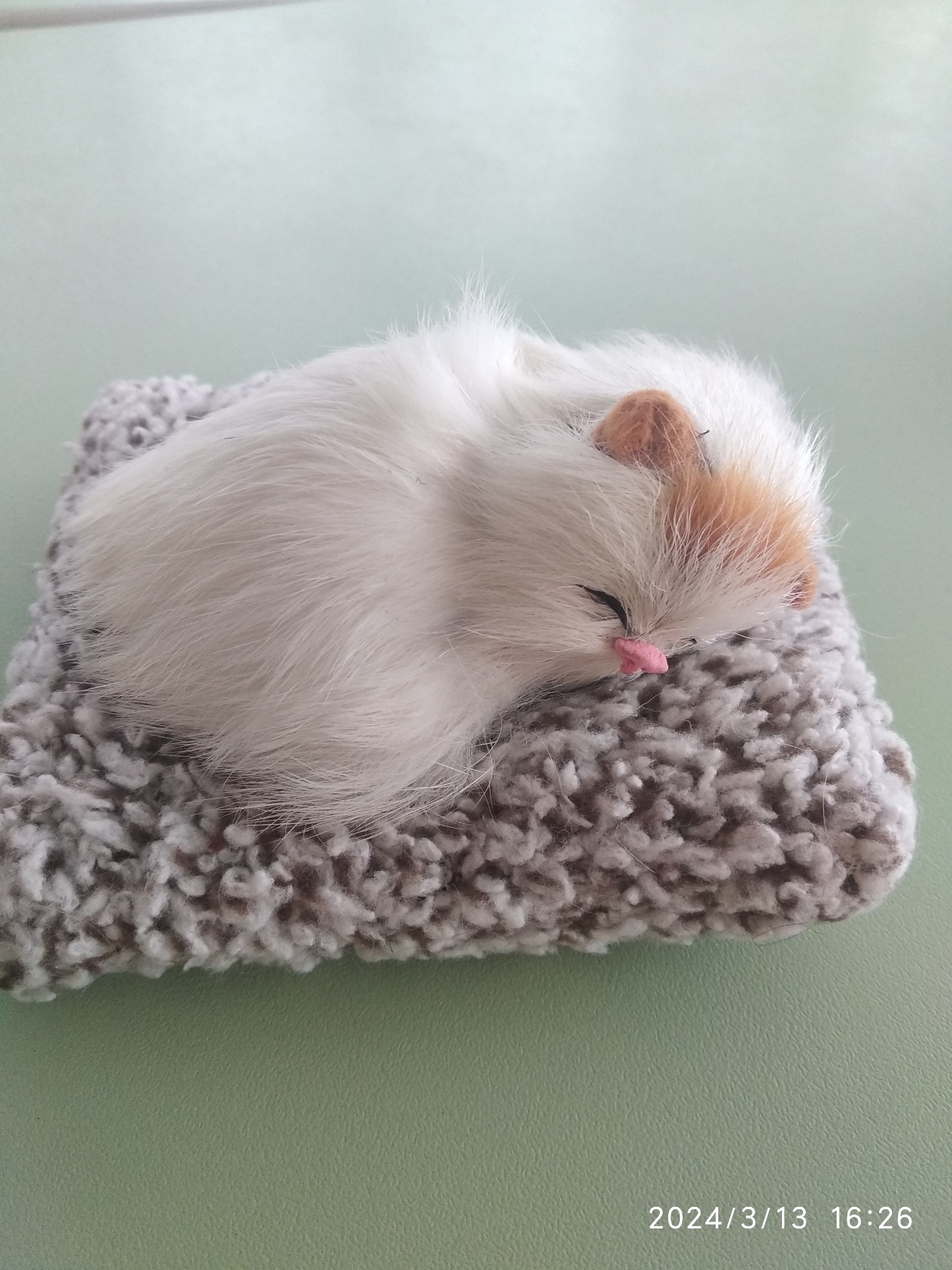 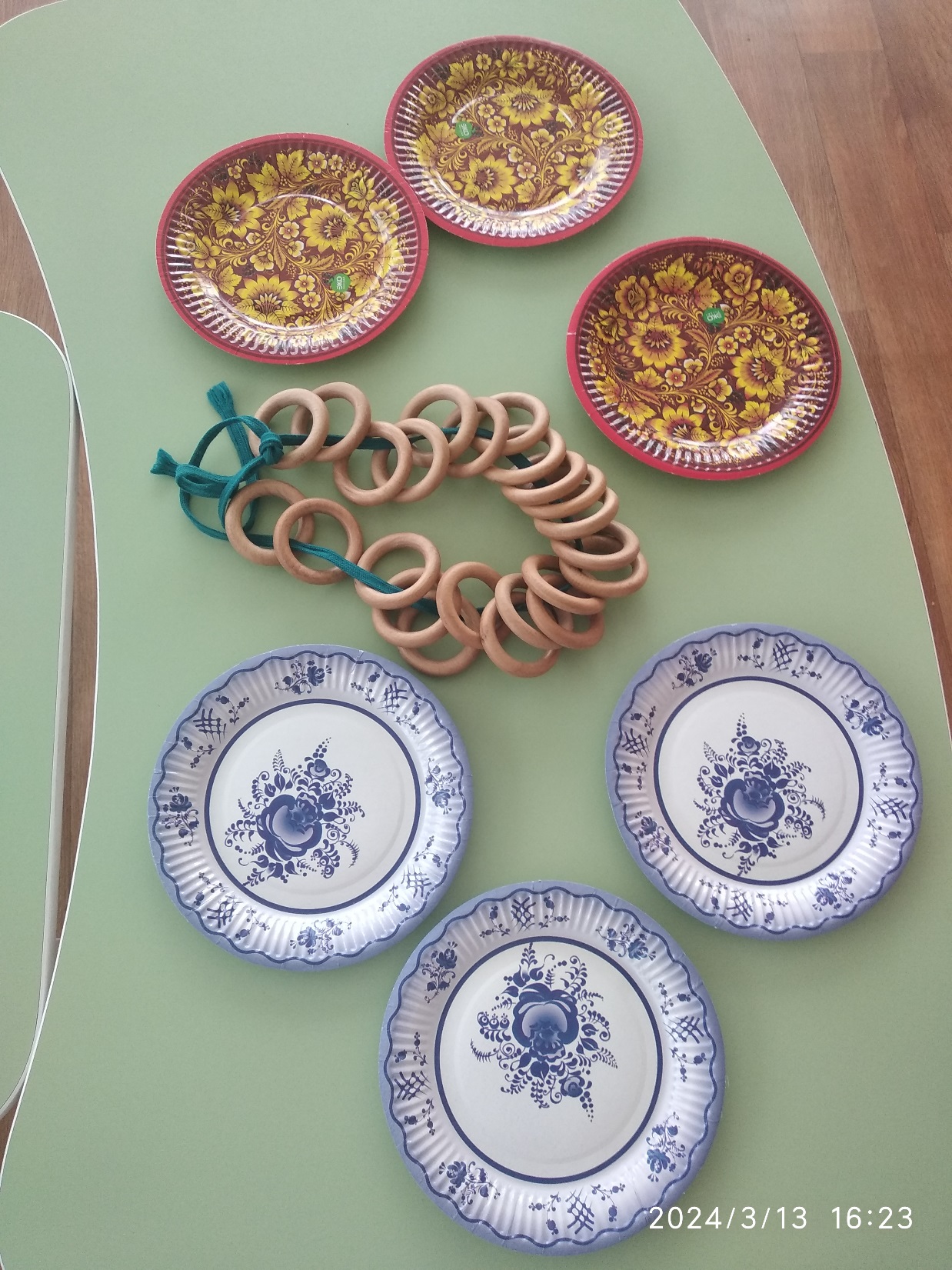 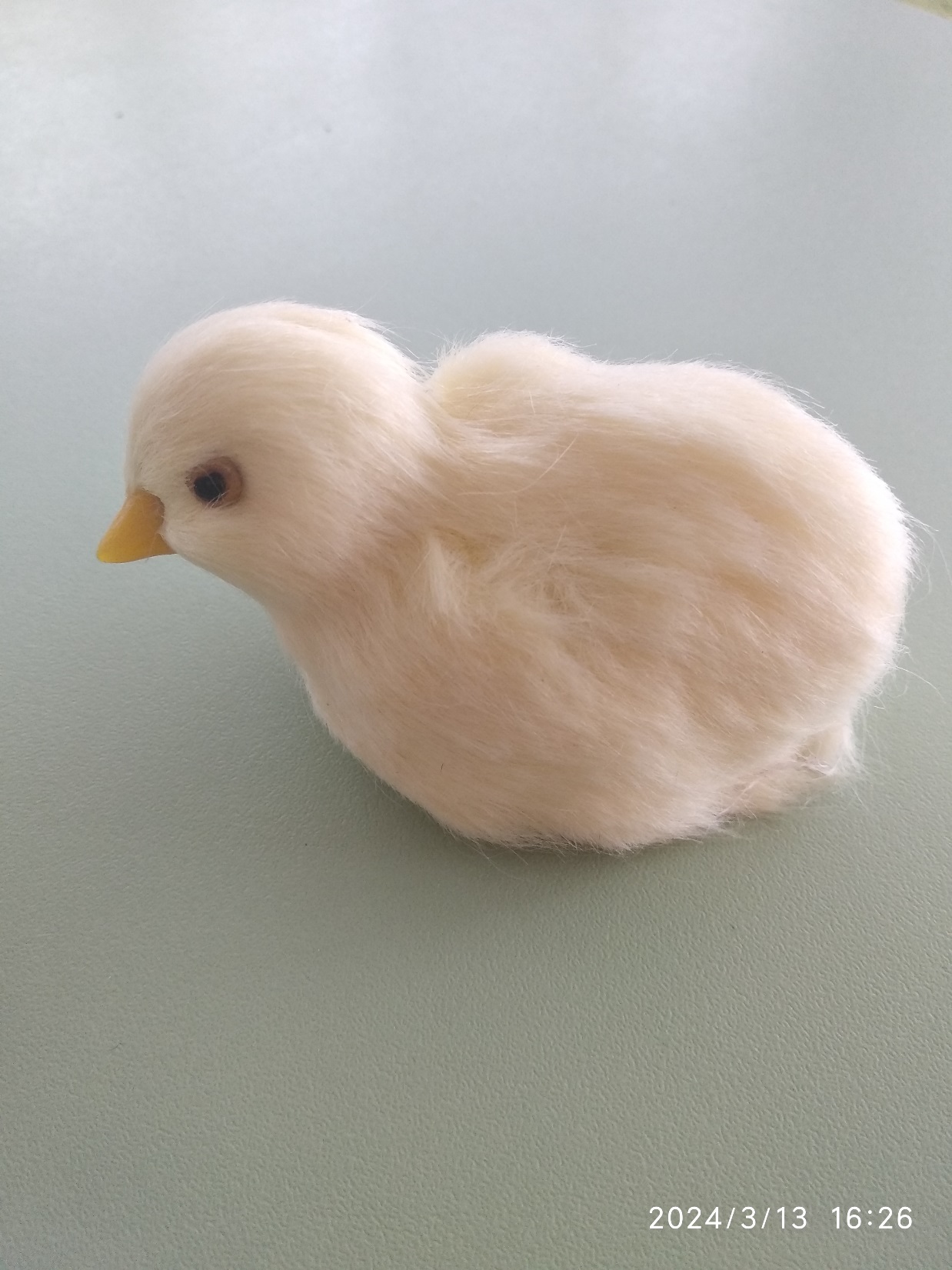 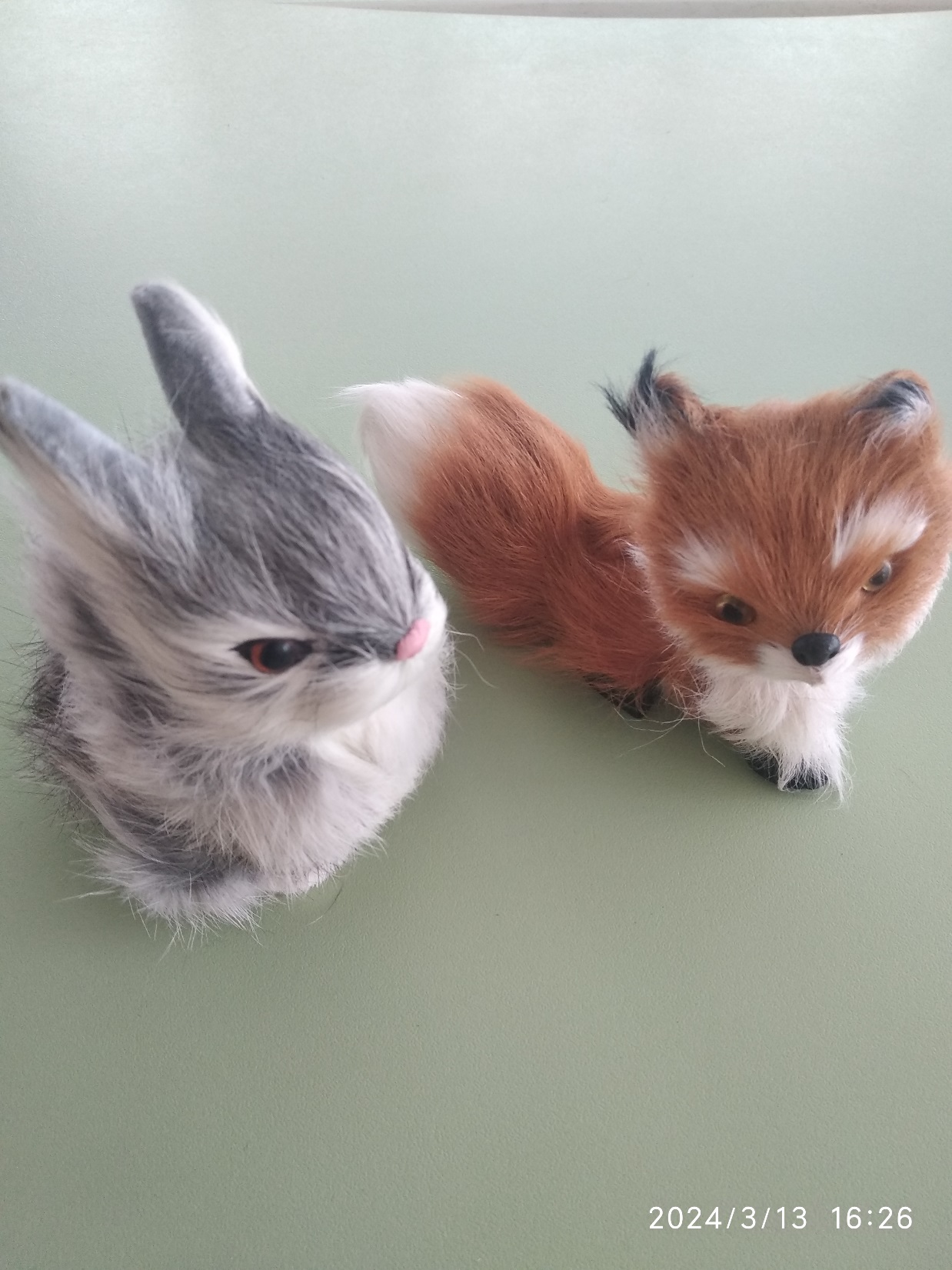 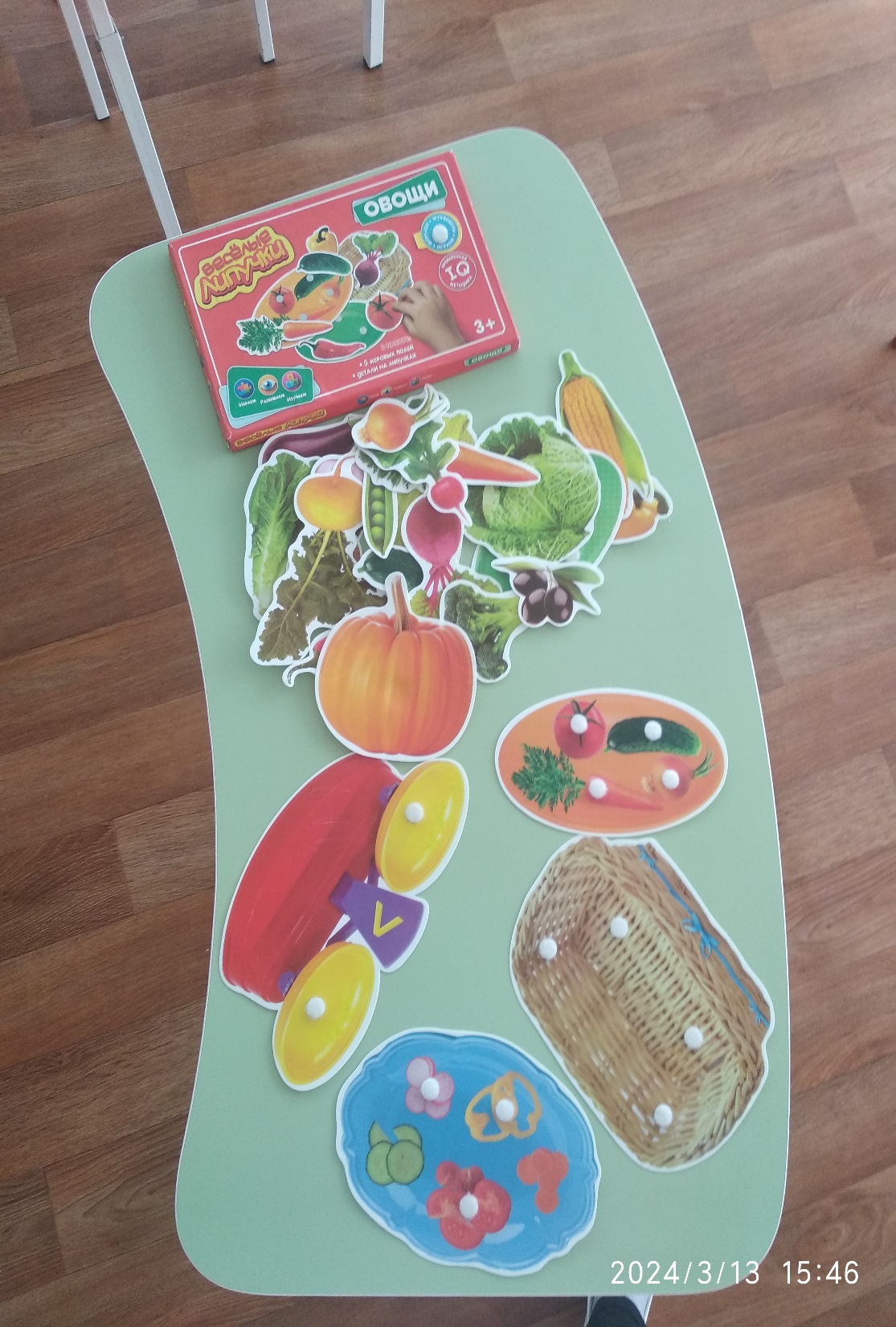 Речевое развитие
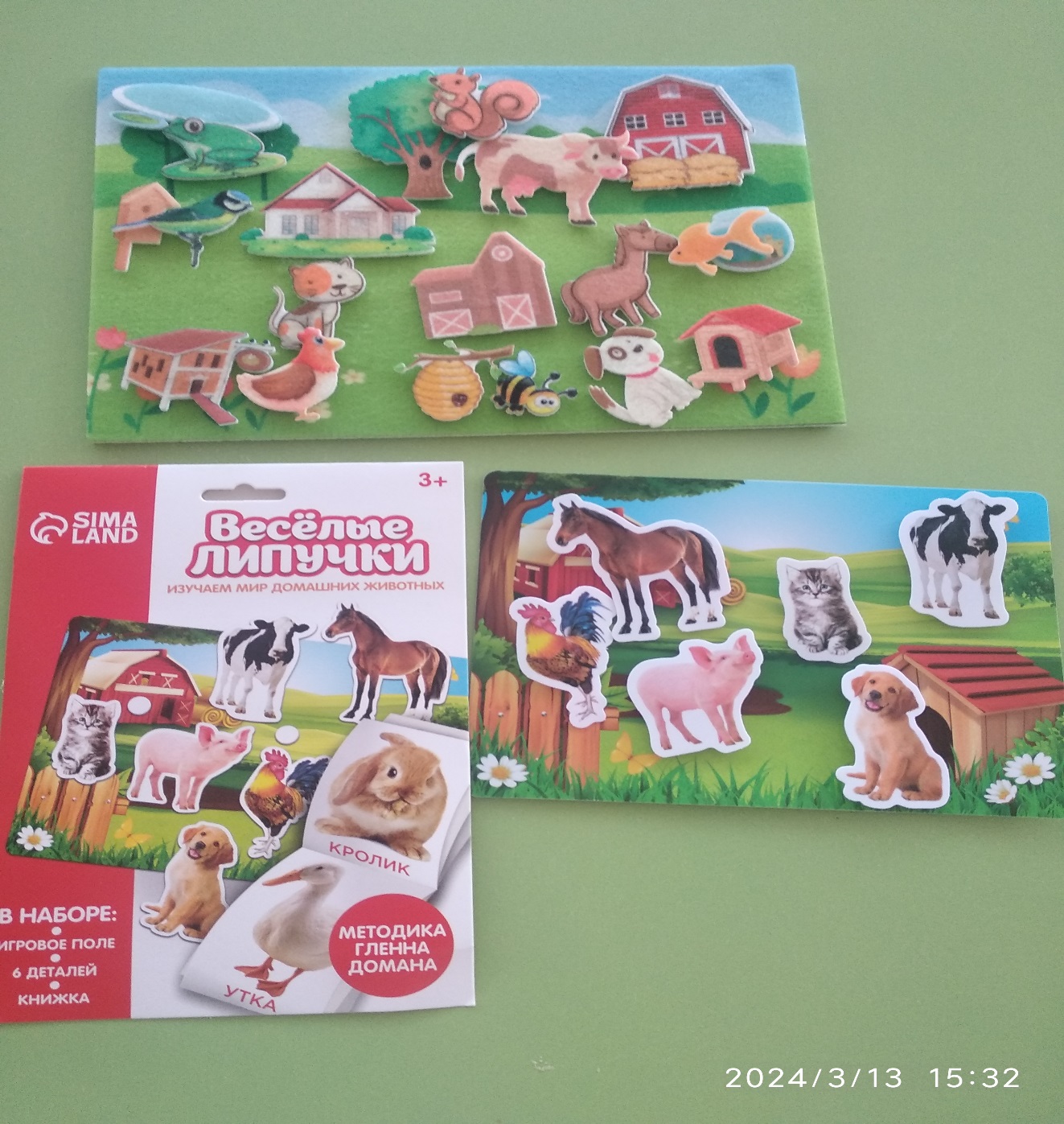 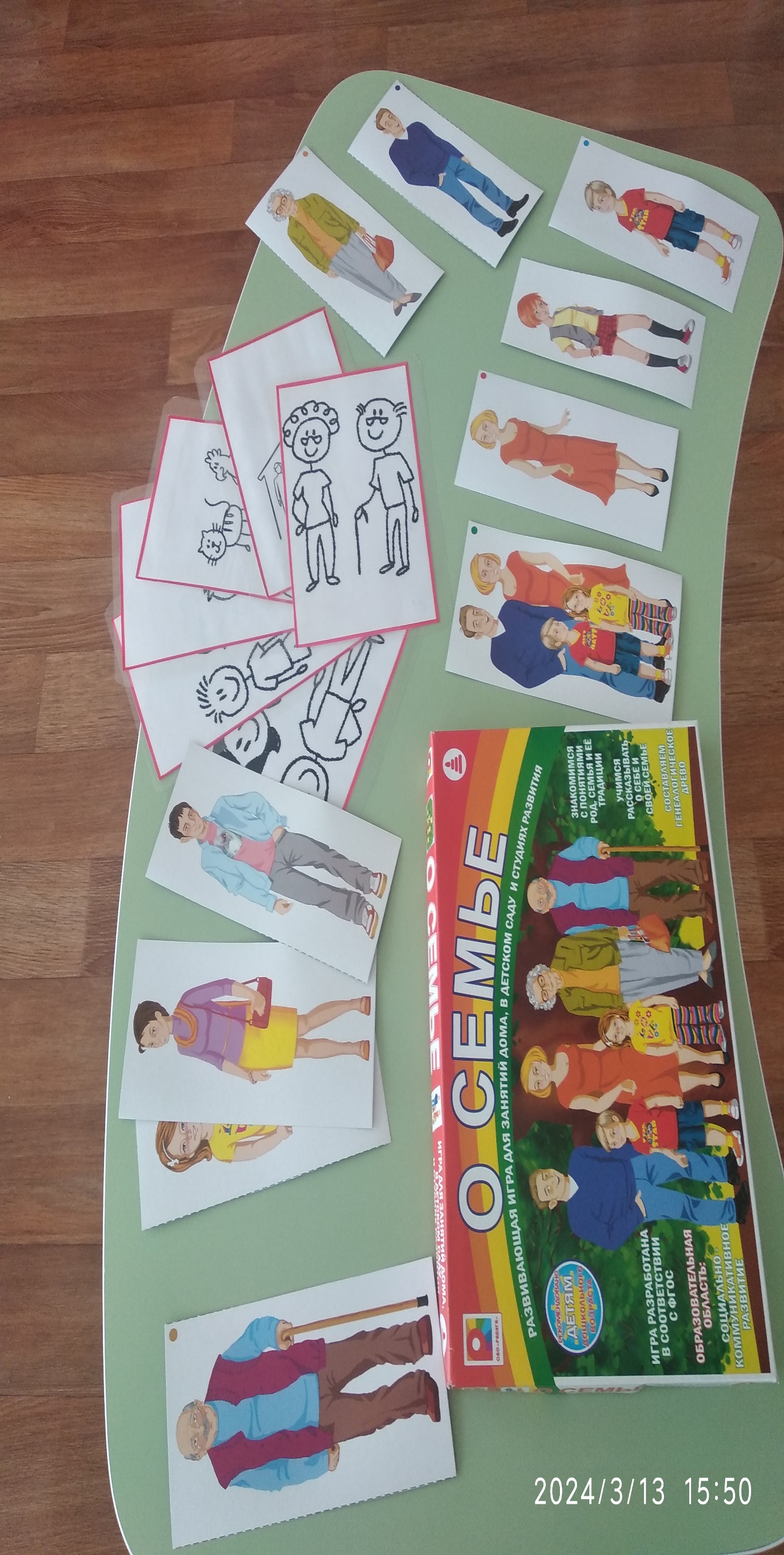 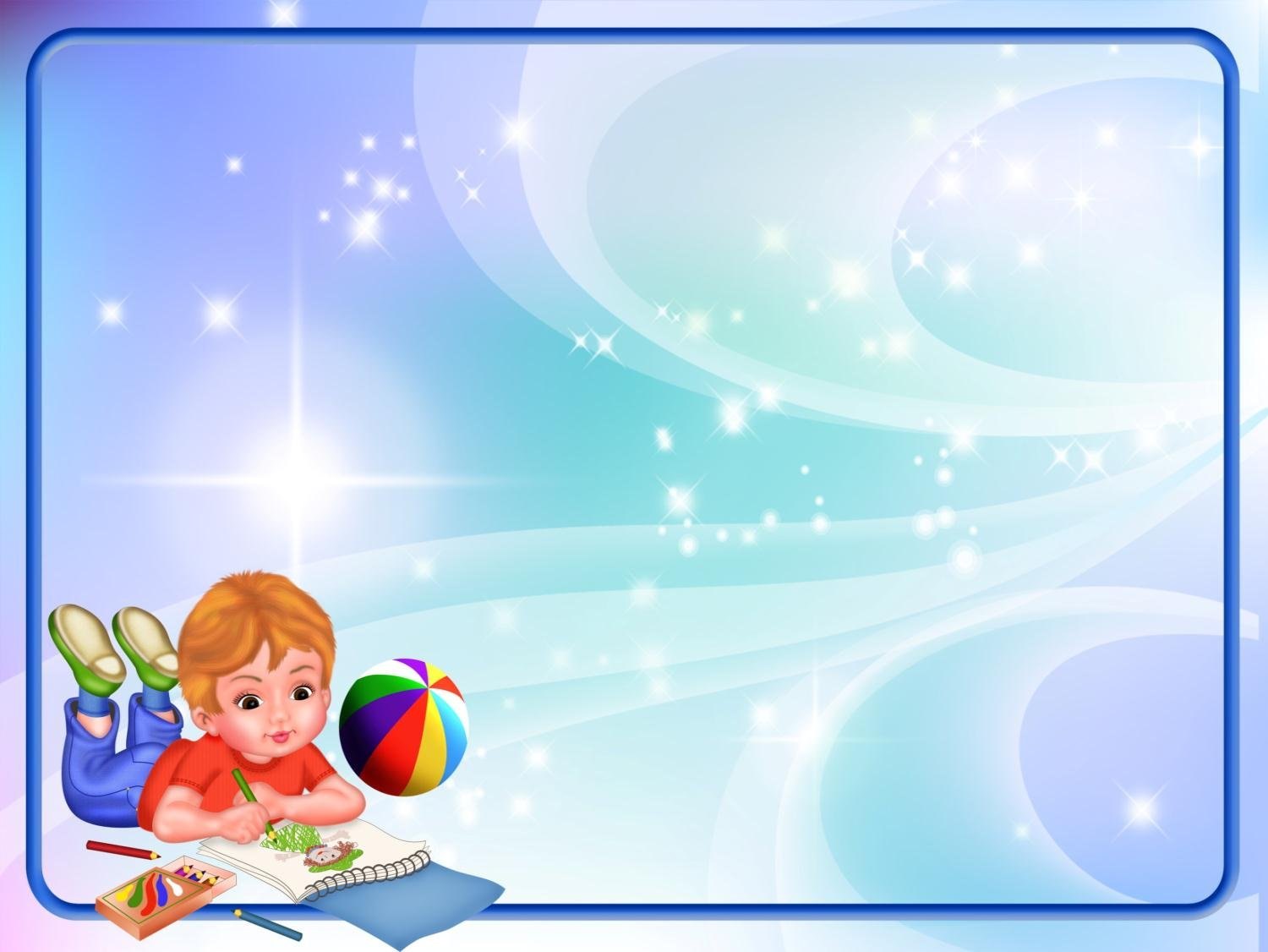 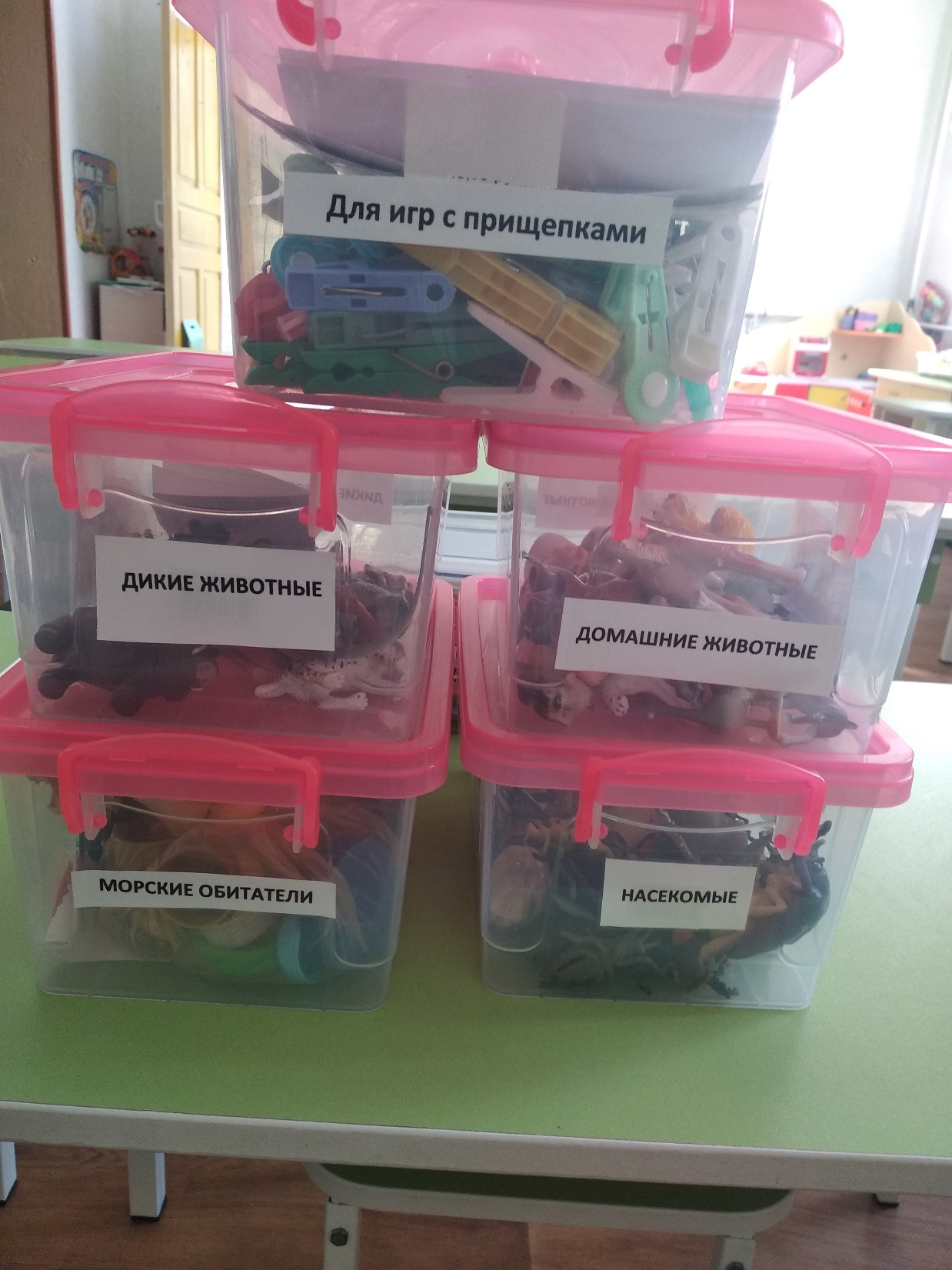 Зона экспериментирования
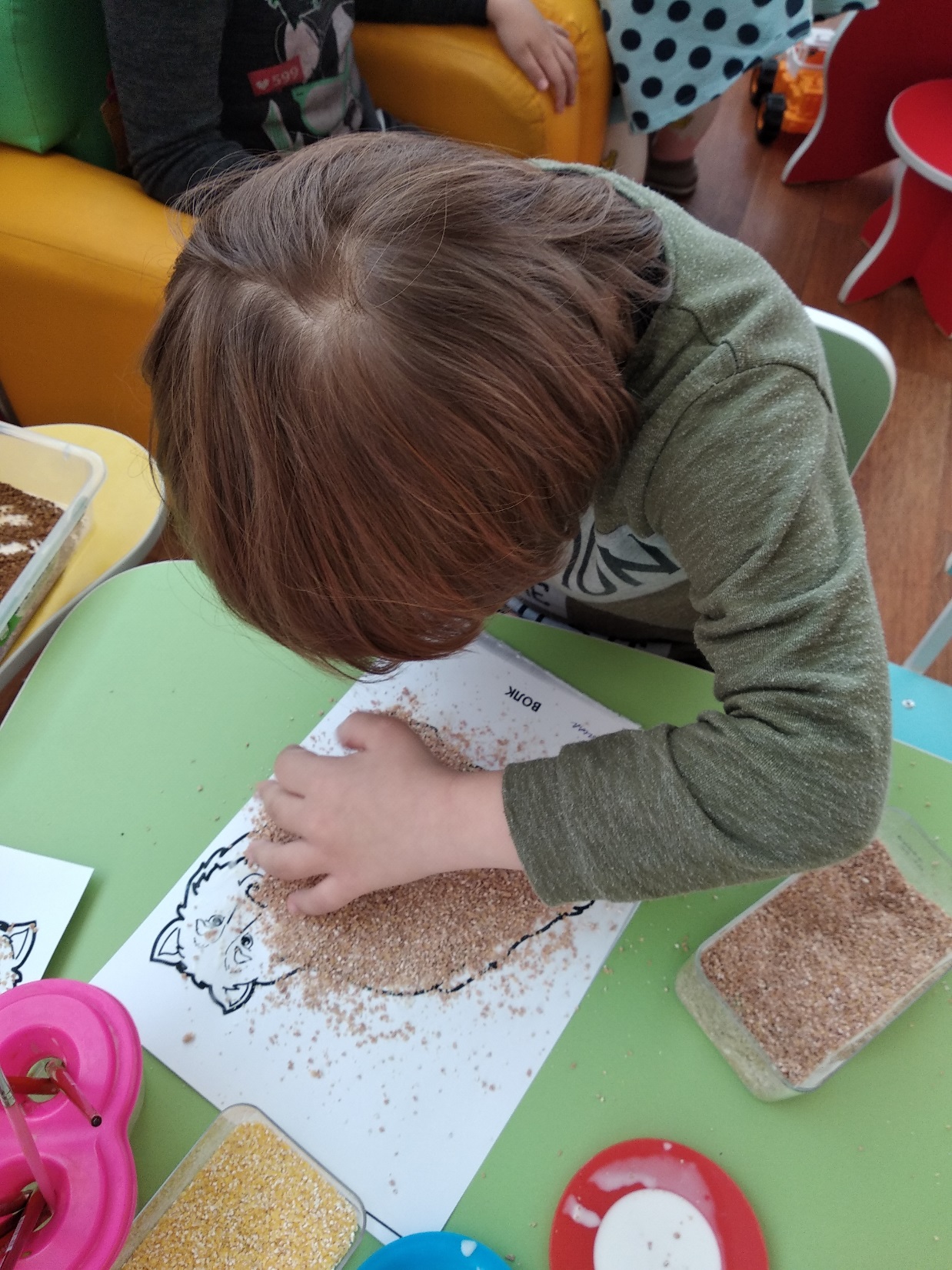 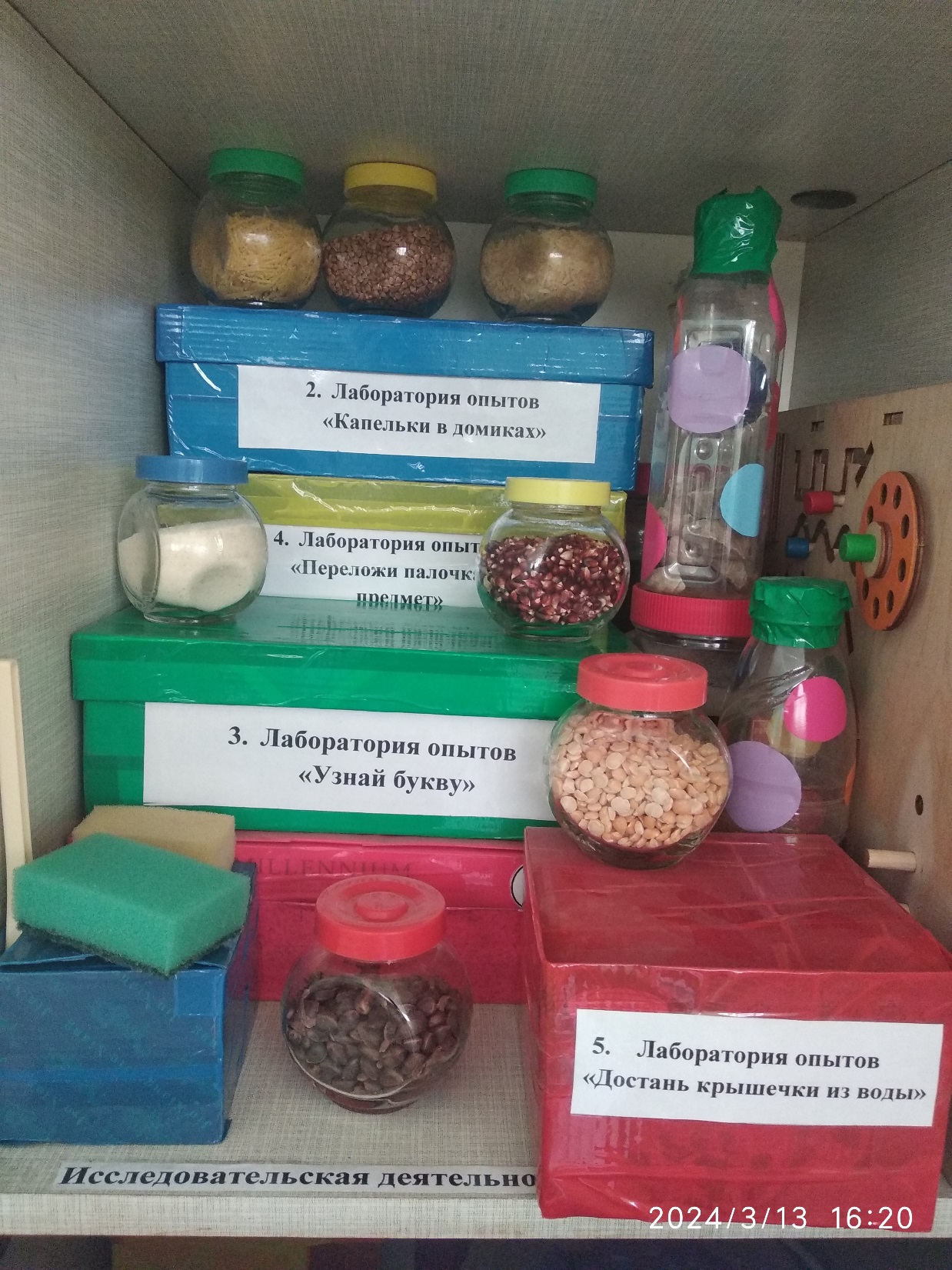 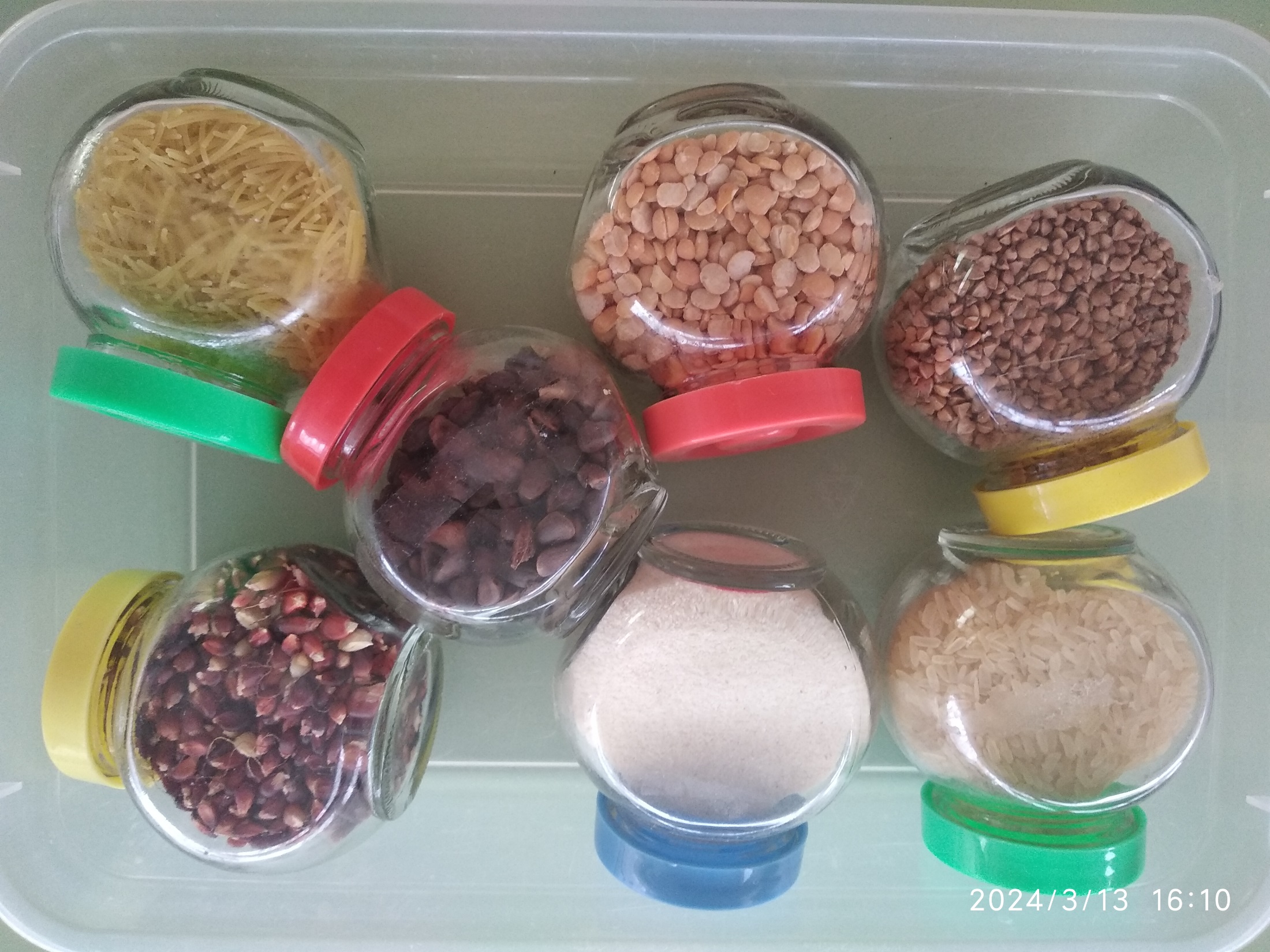 Зона безопасности ПДД
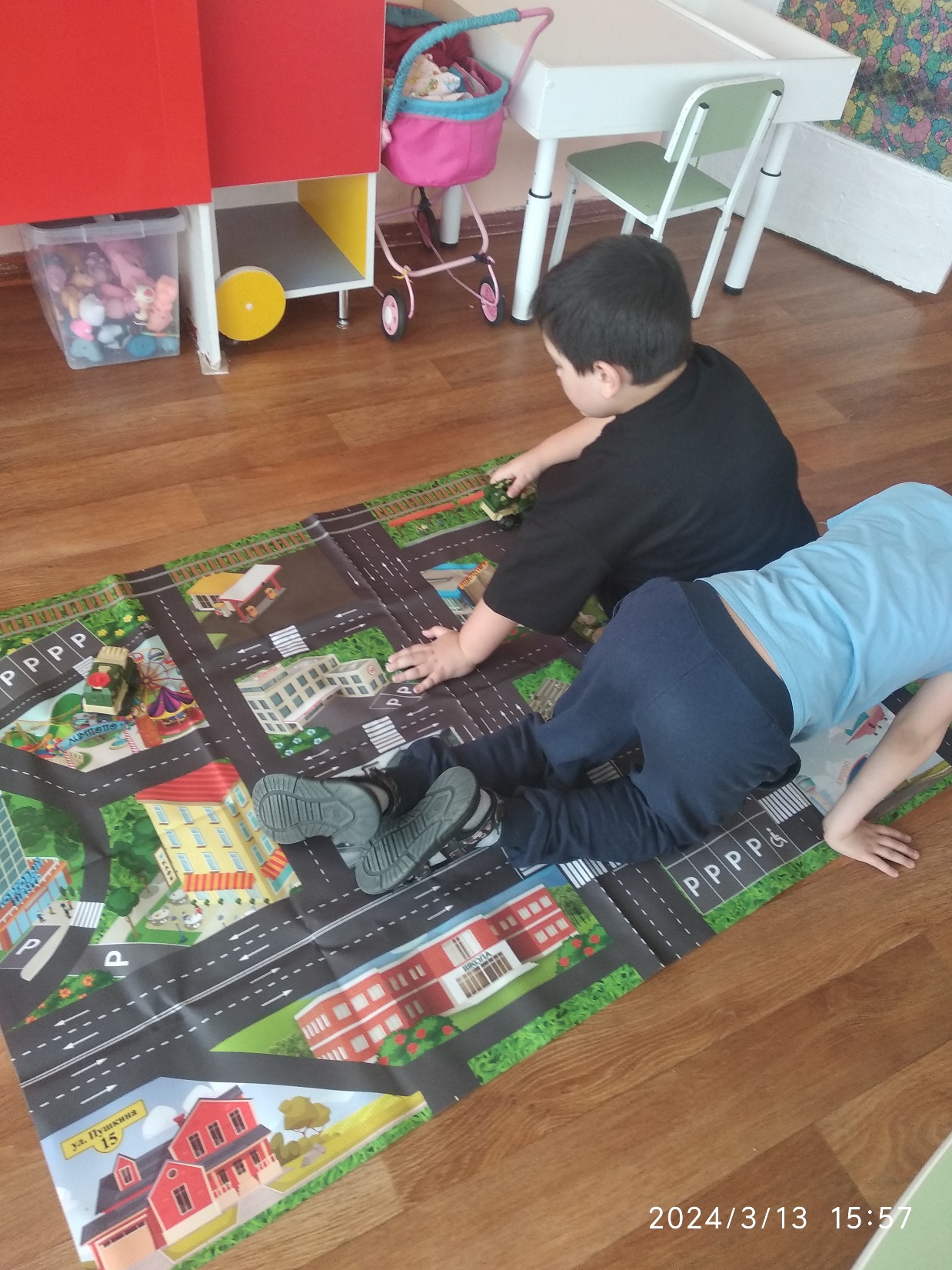 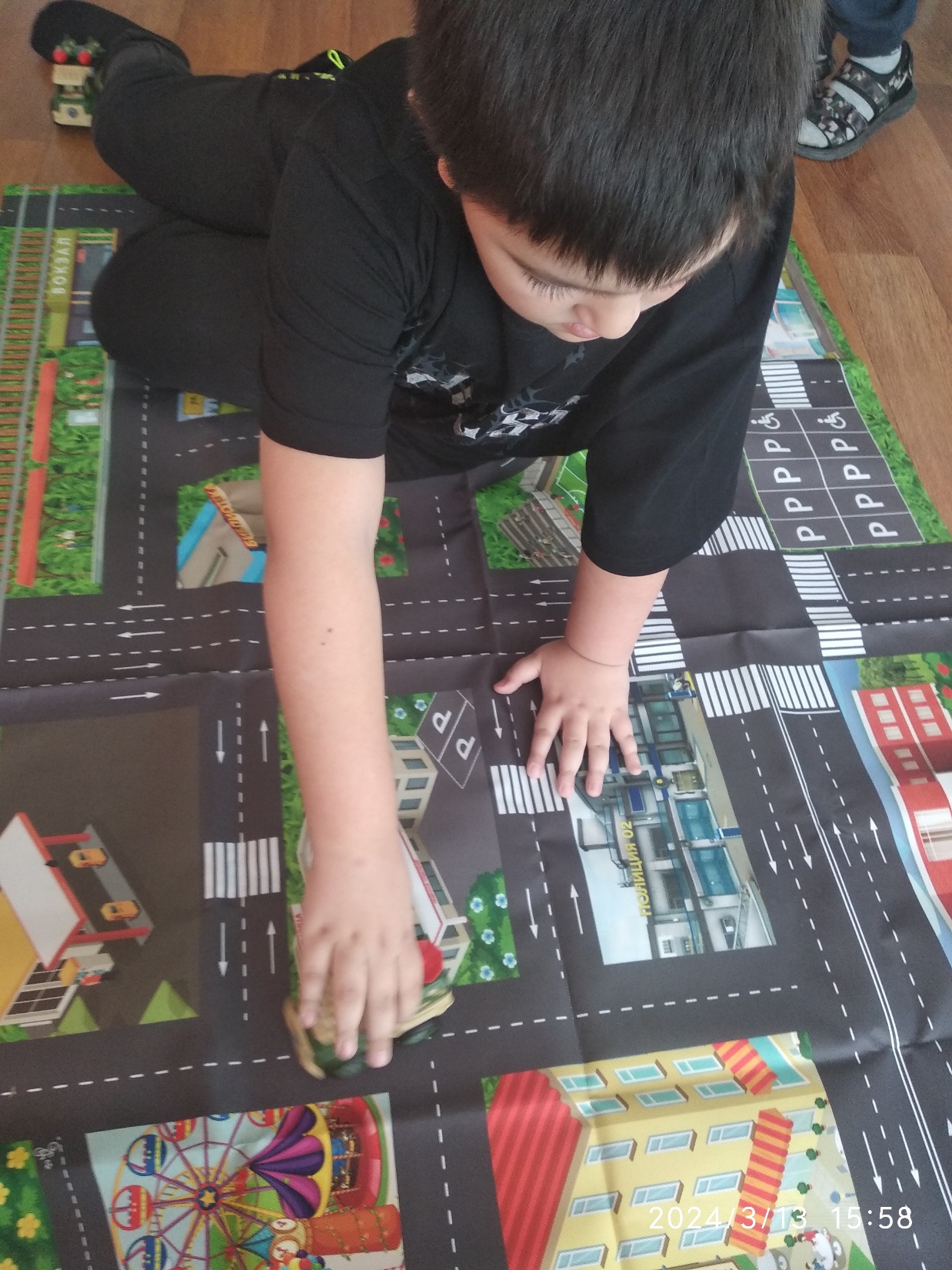 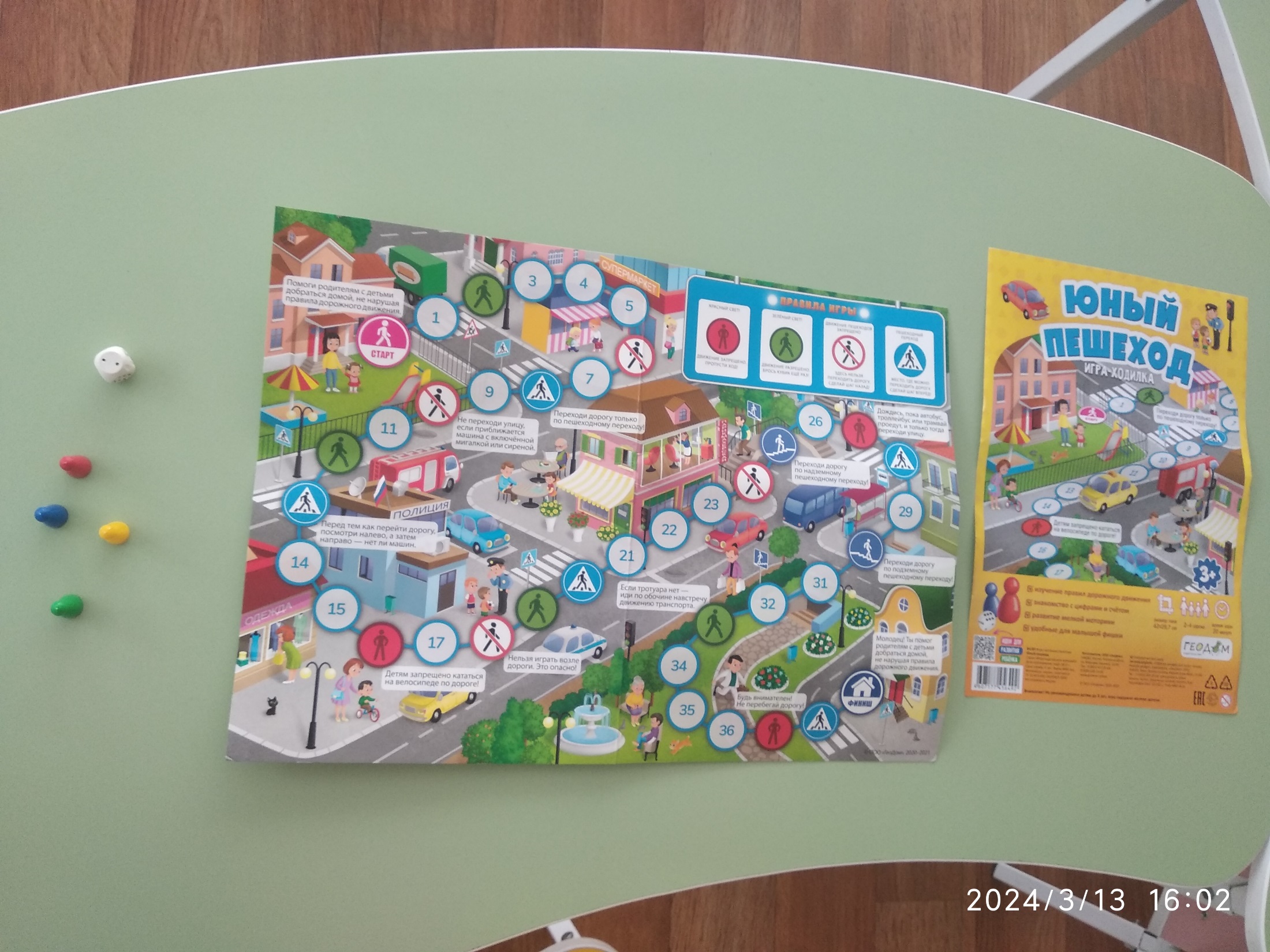 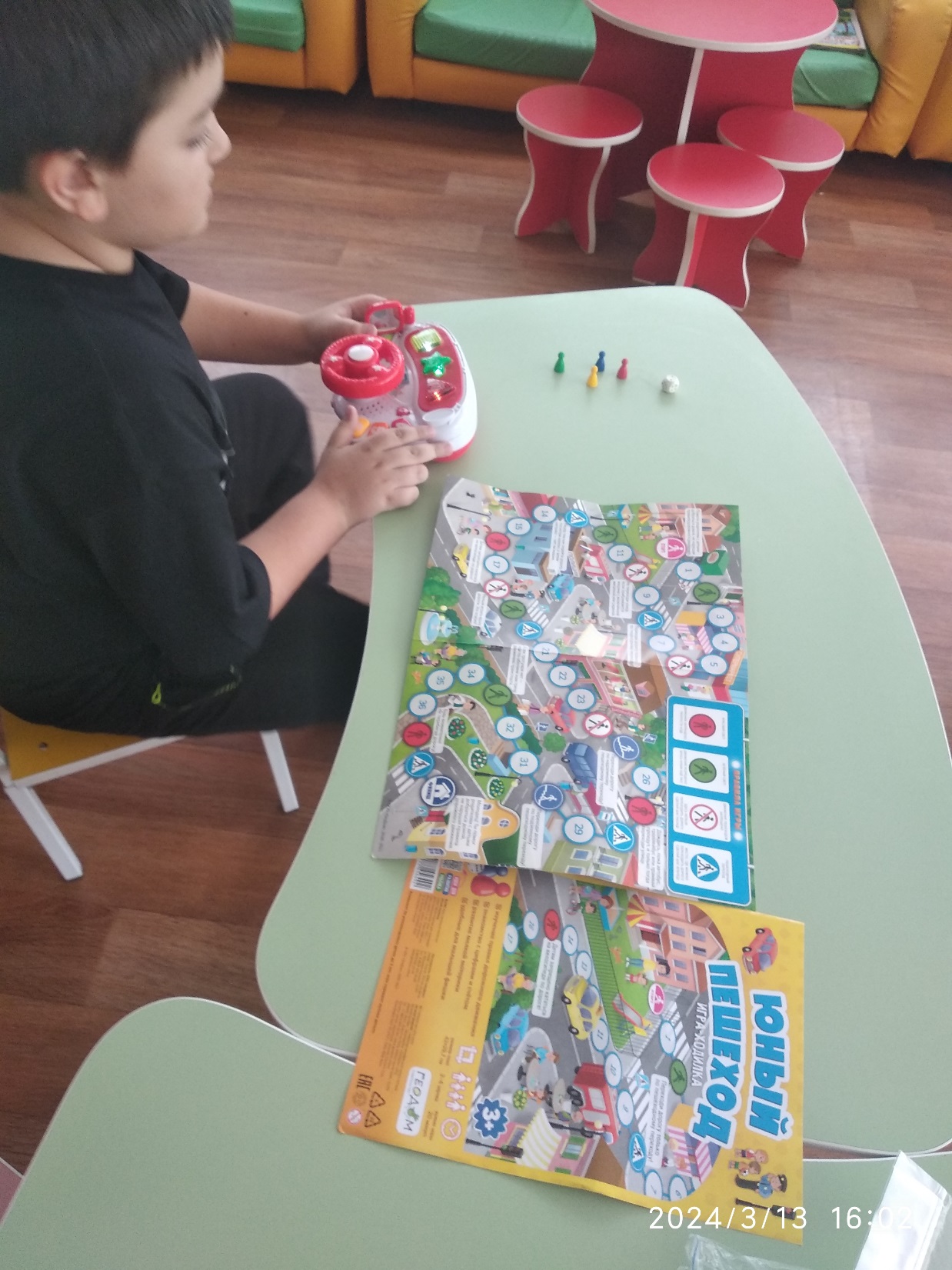 Речевое развитие
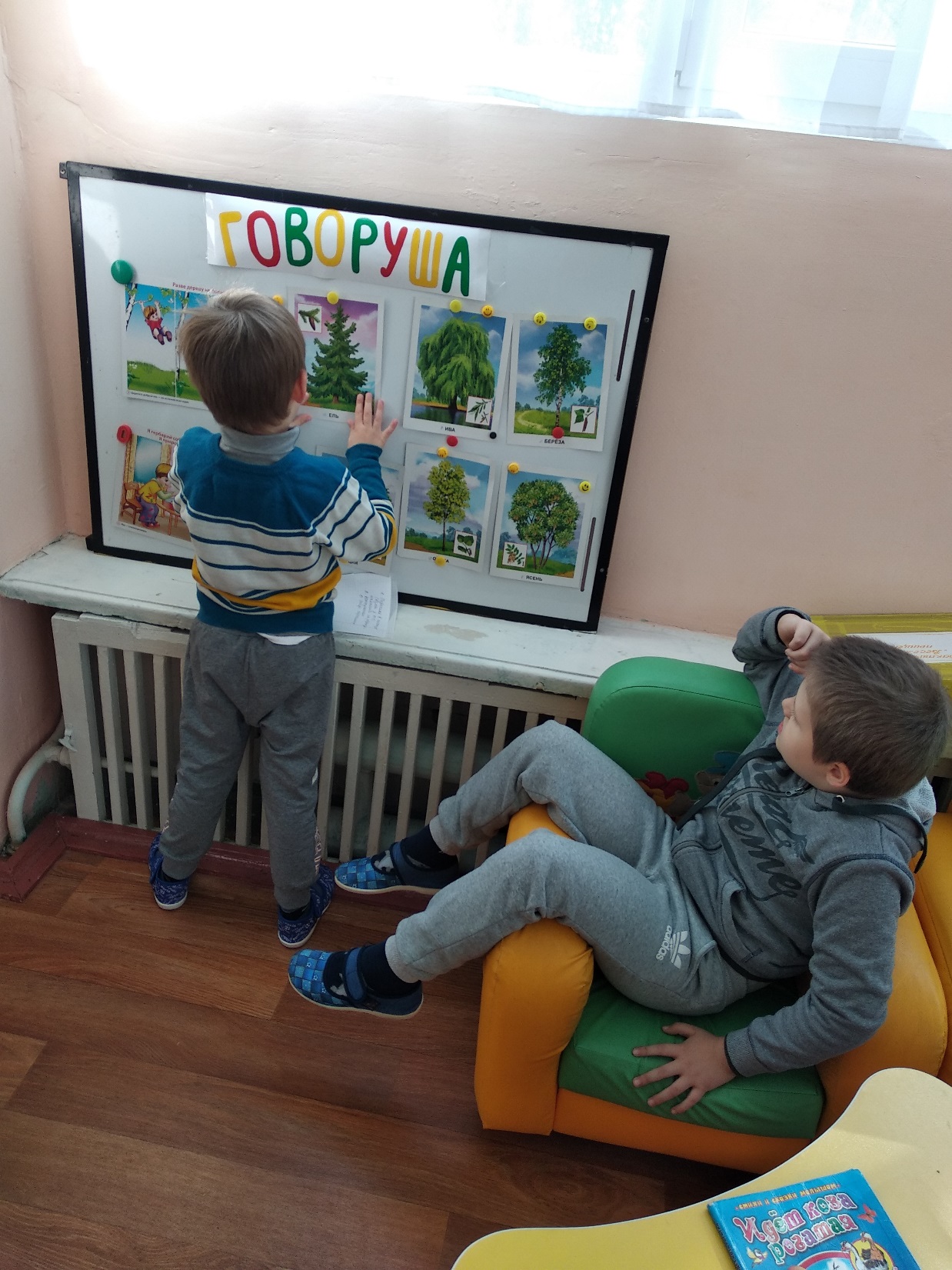 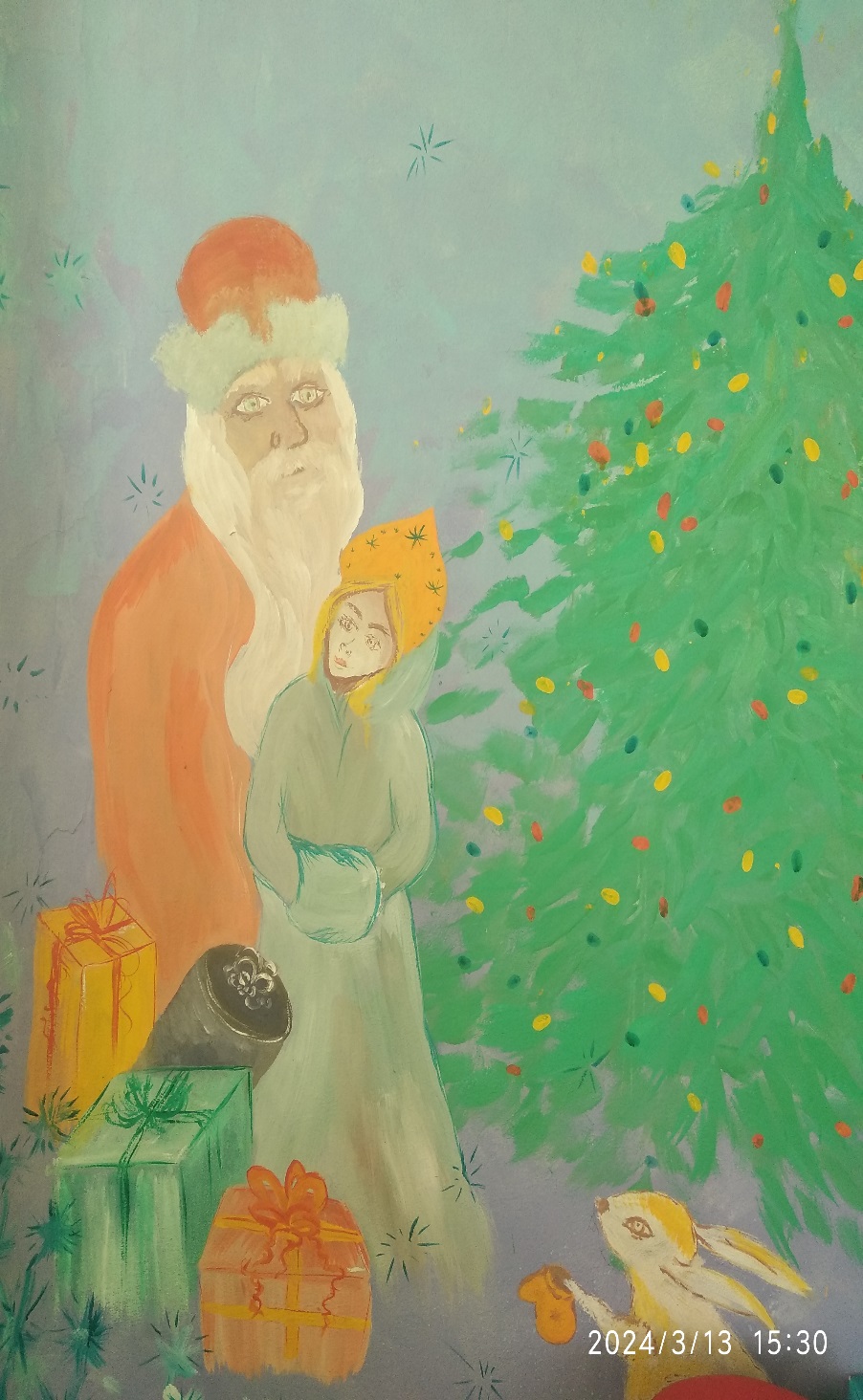 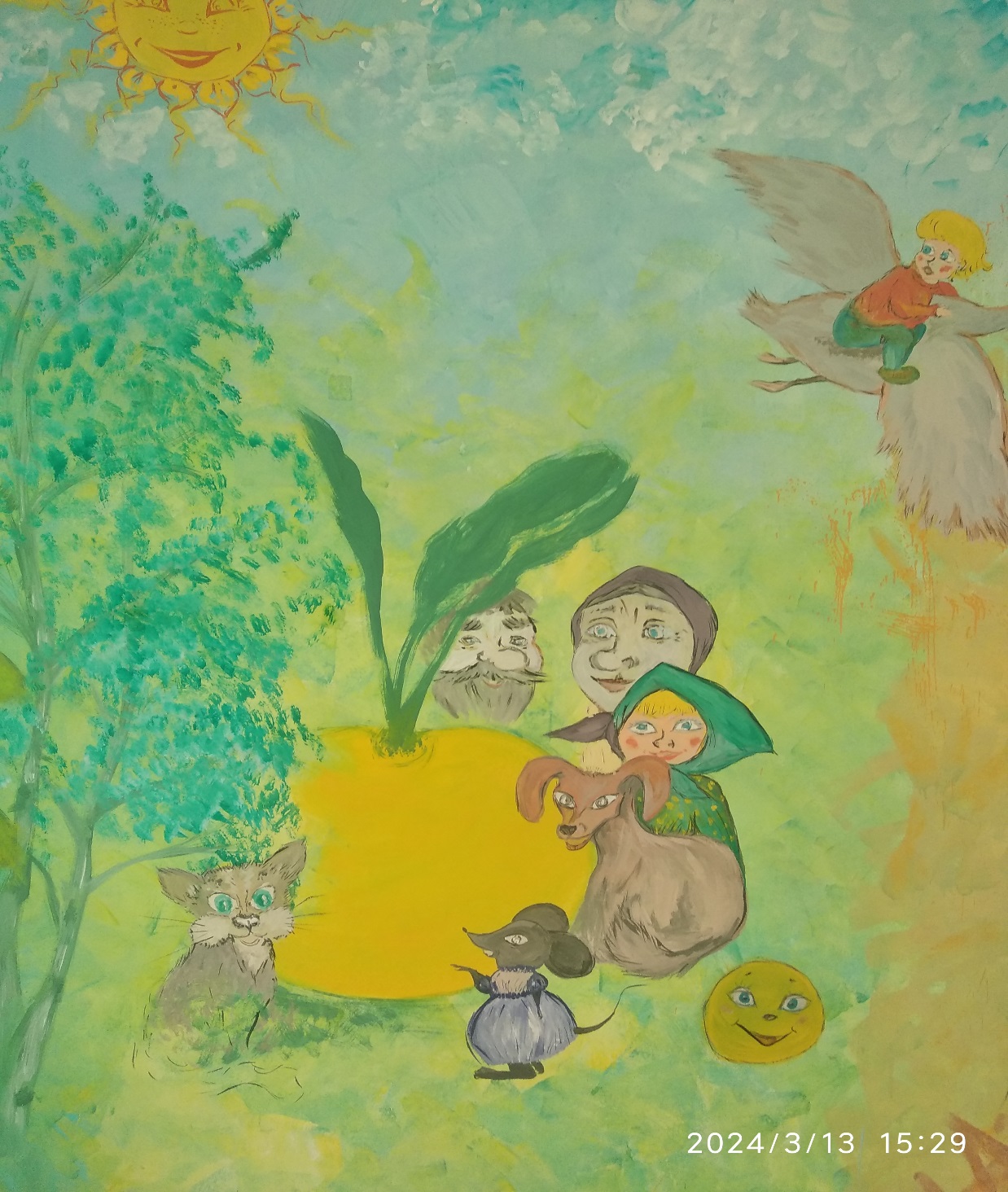 Речевое развитие
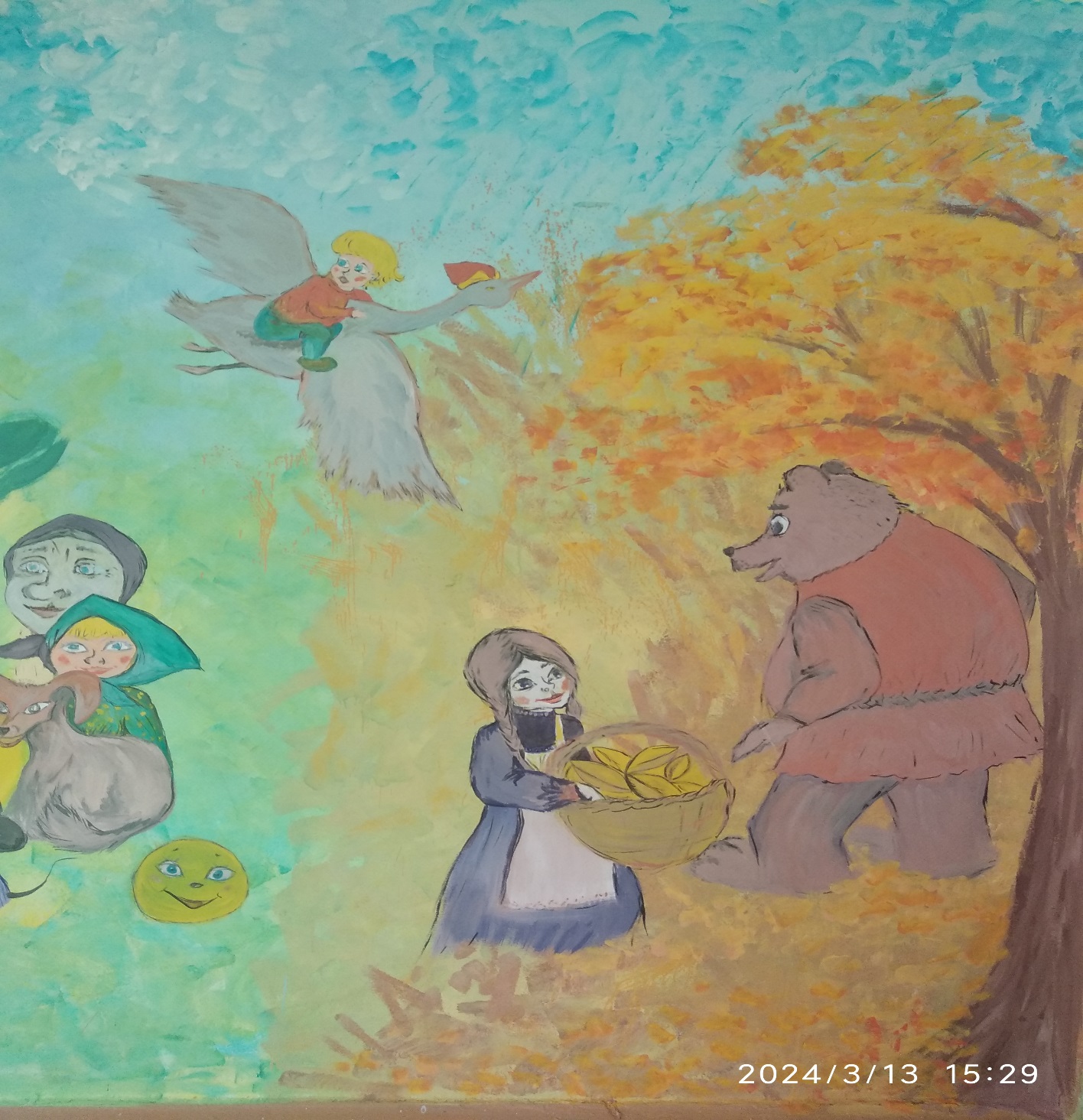 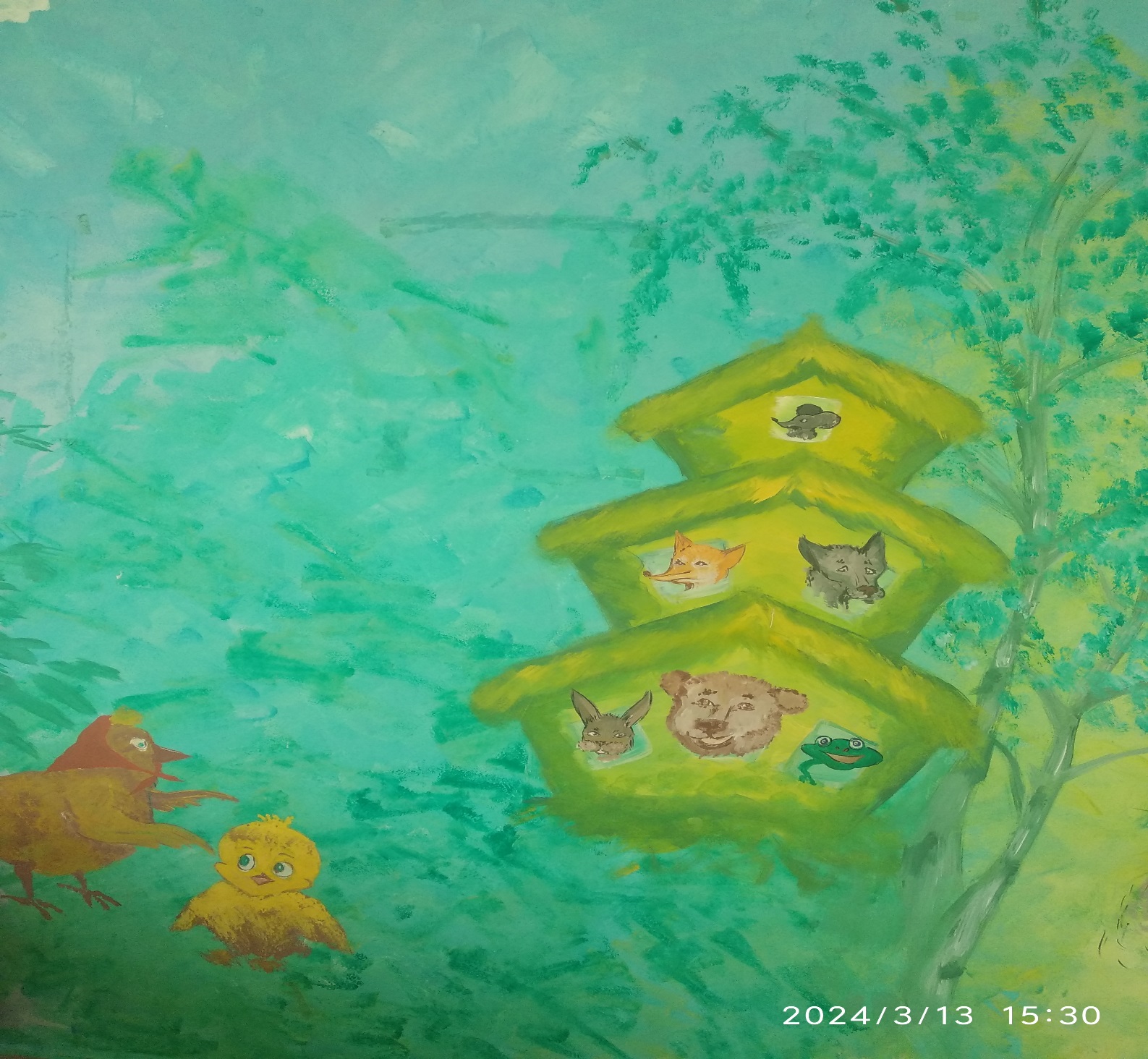 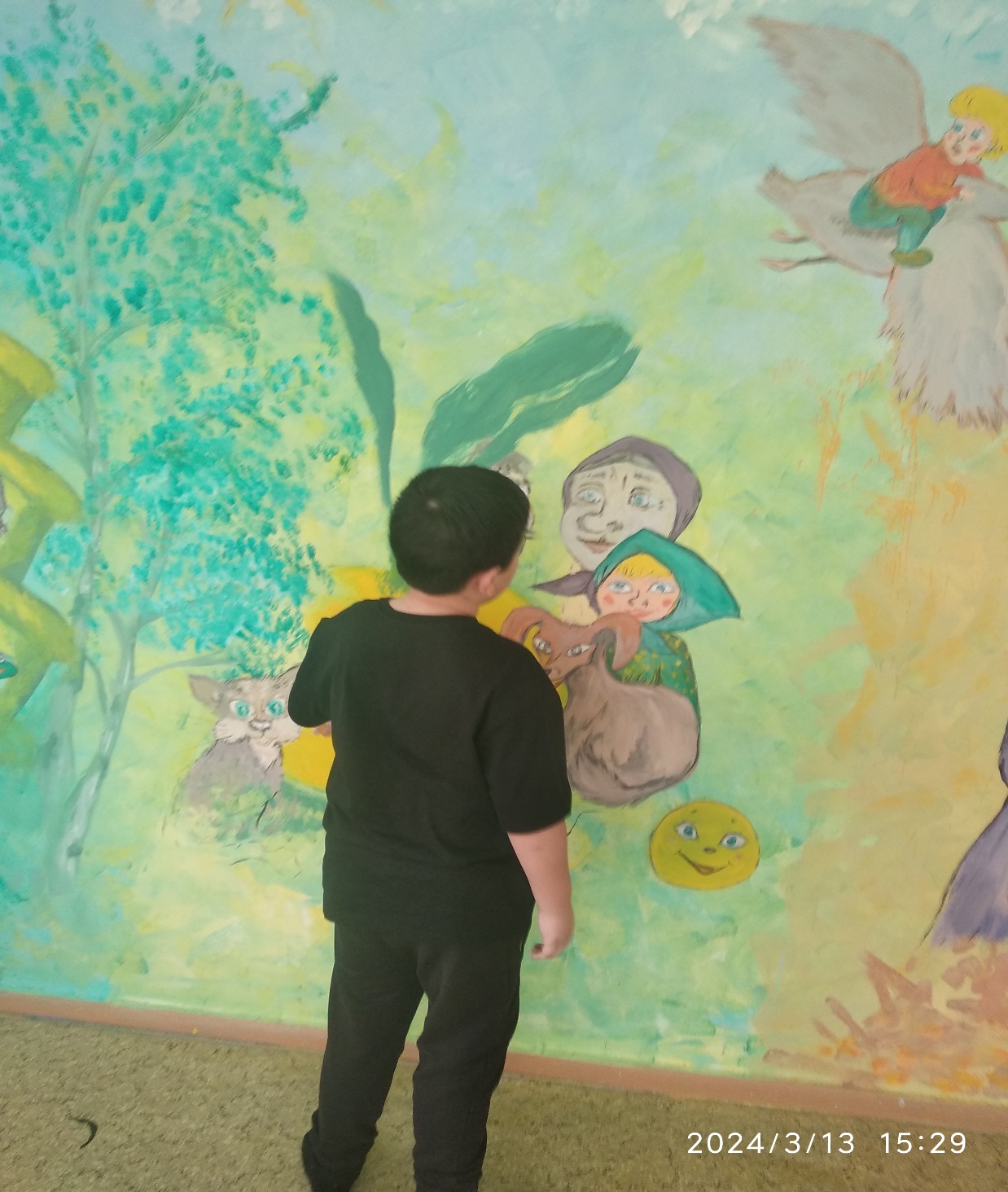 Речевое развитие
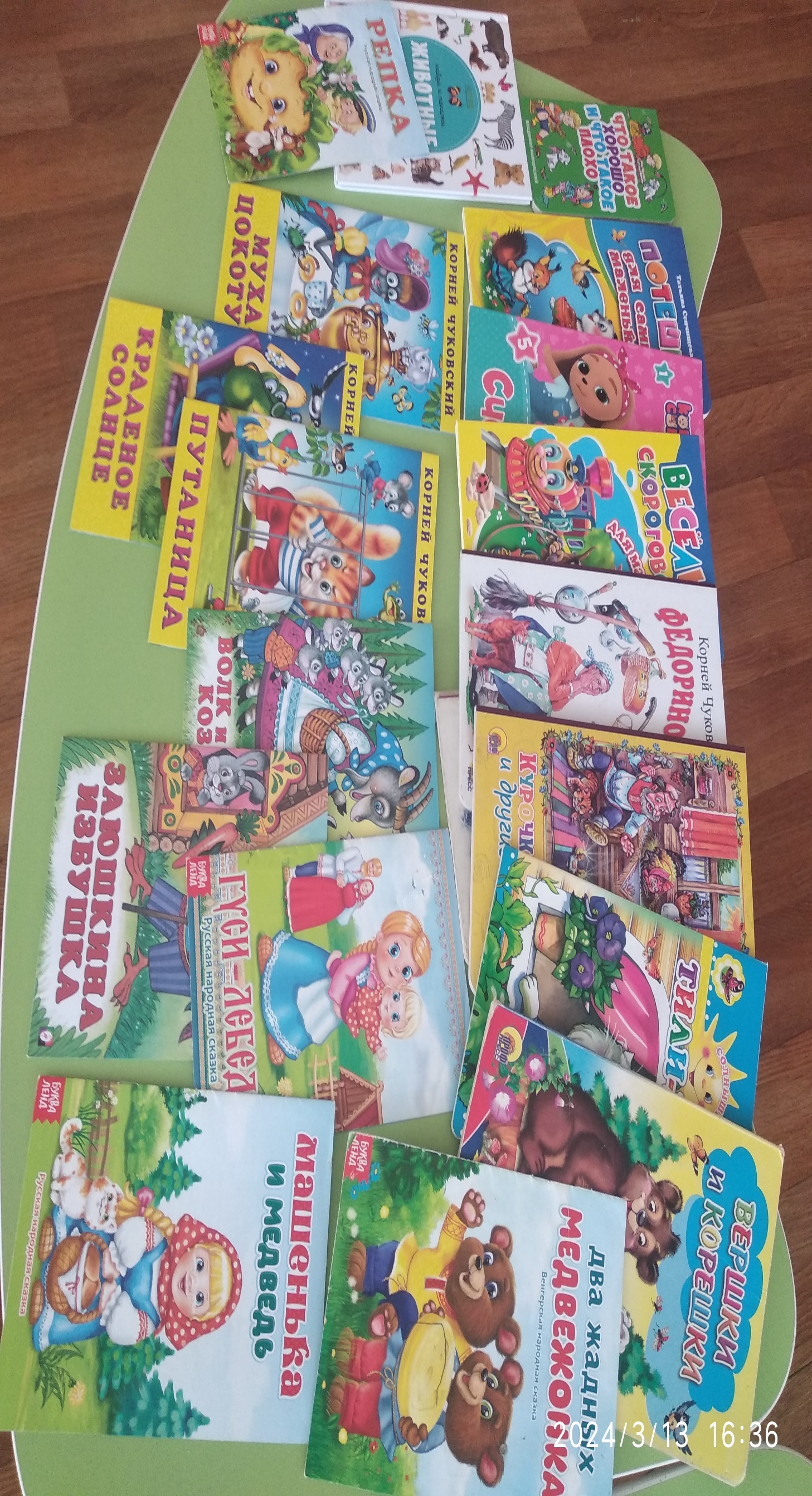 Речевое развитие
Физическое развитиеЗона сенсомоторного развития
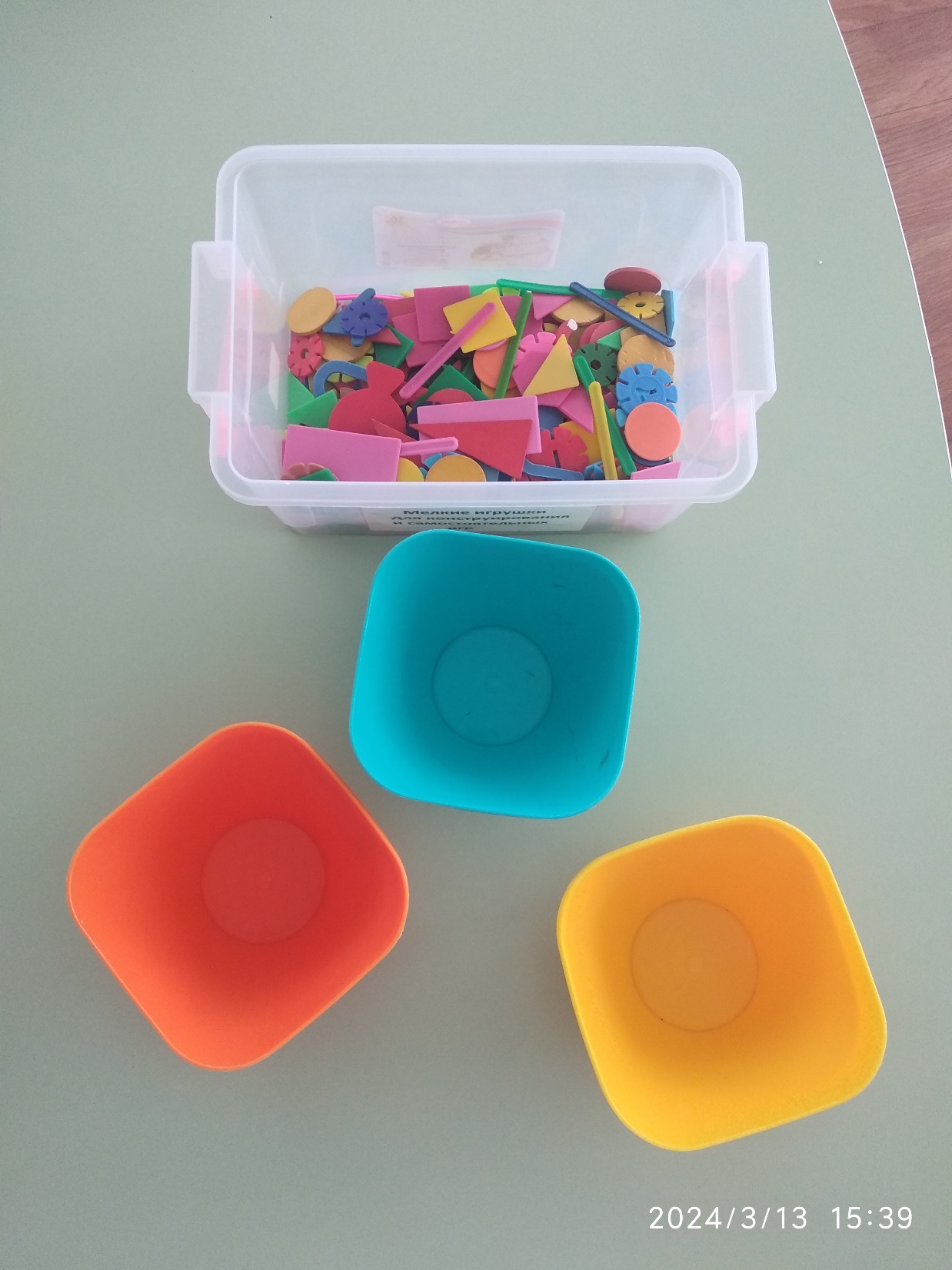 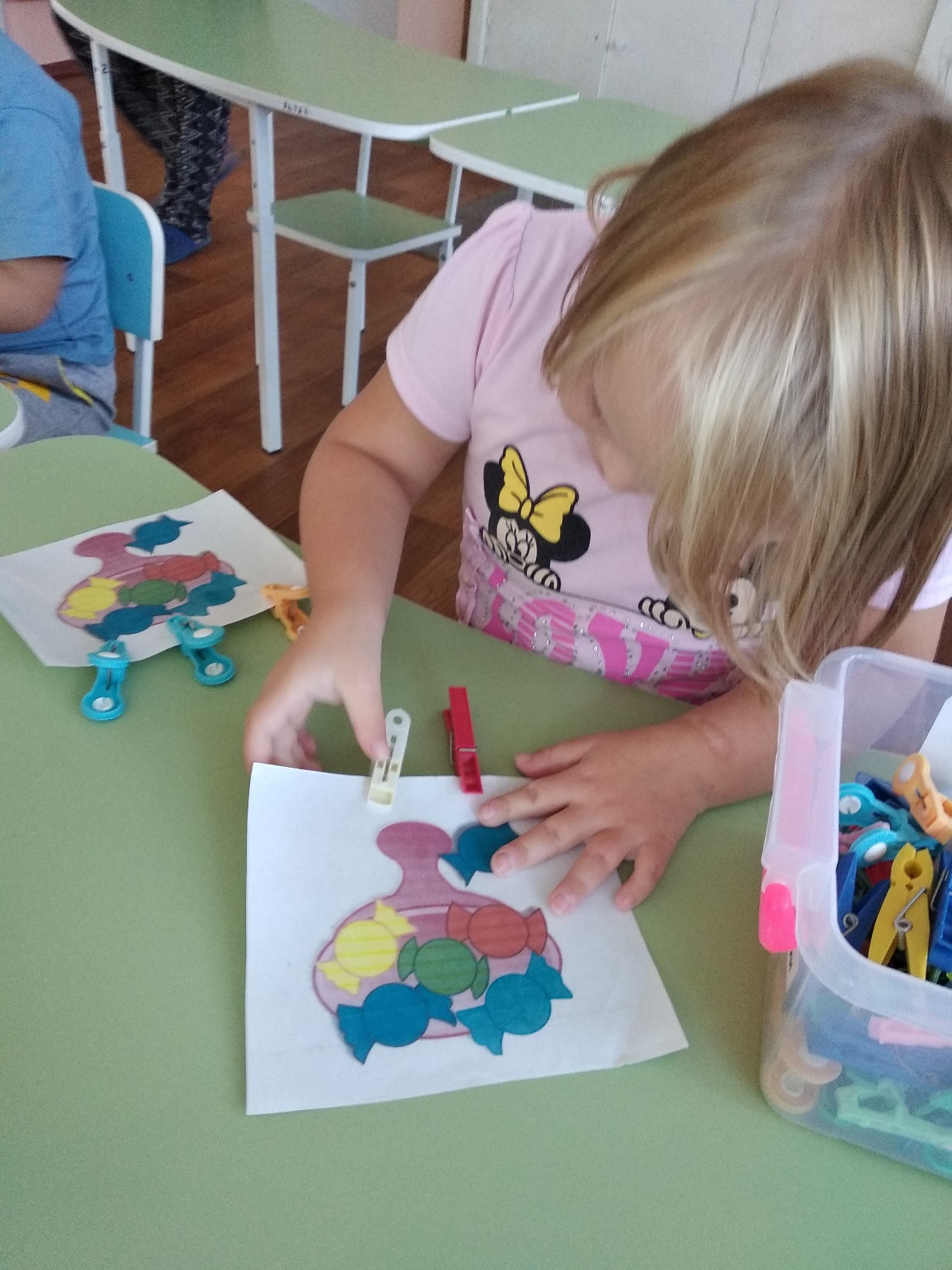 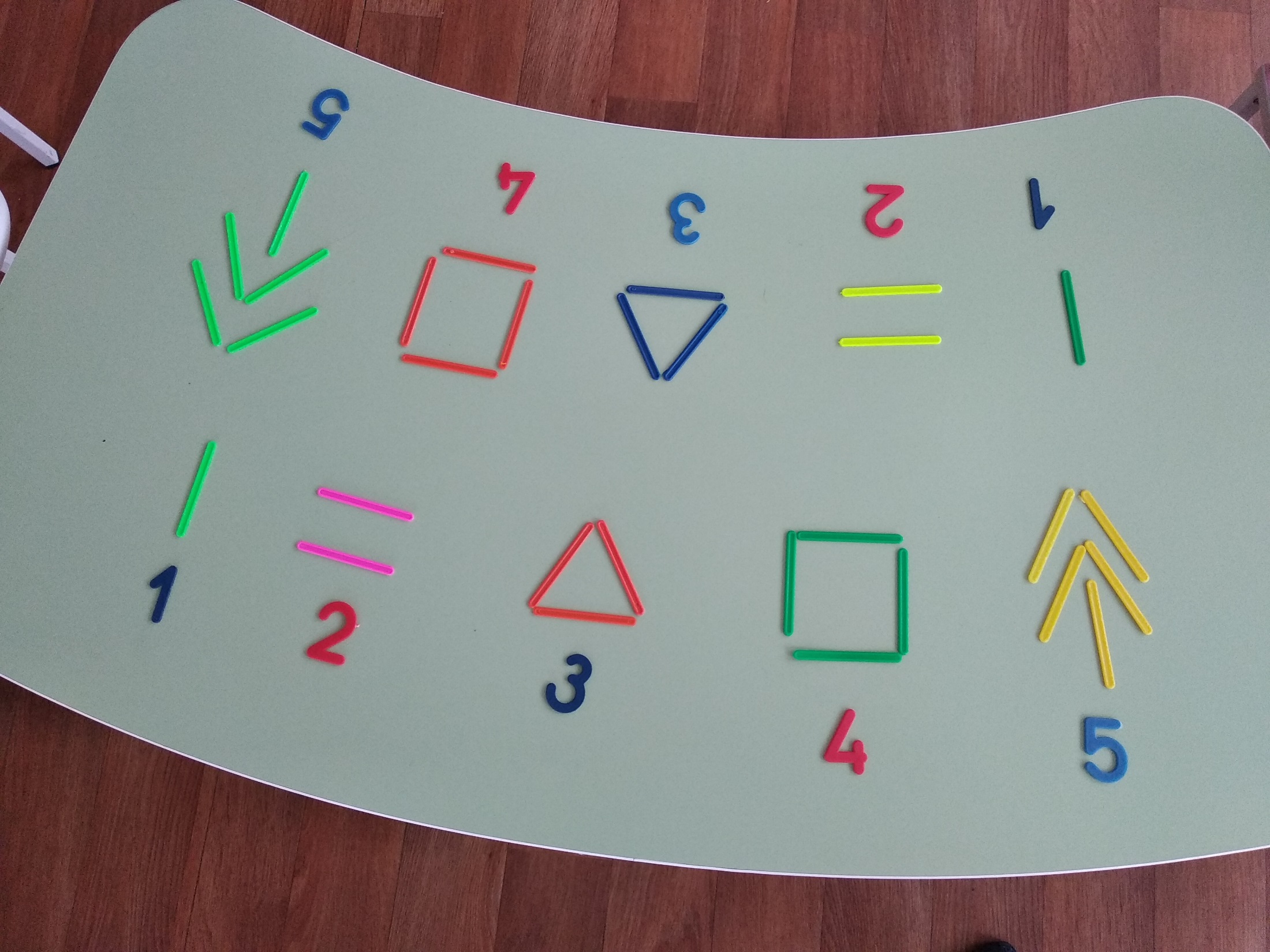 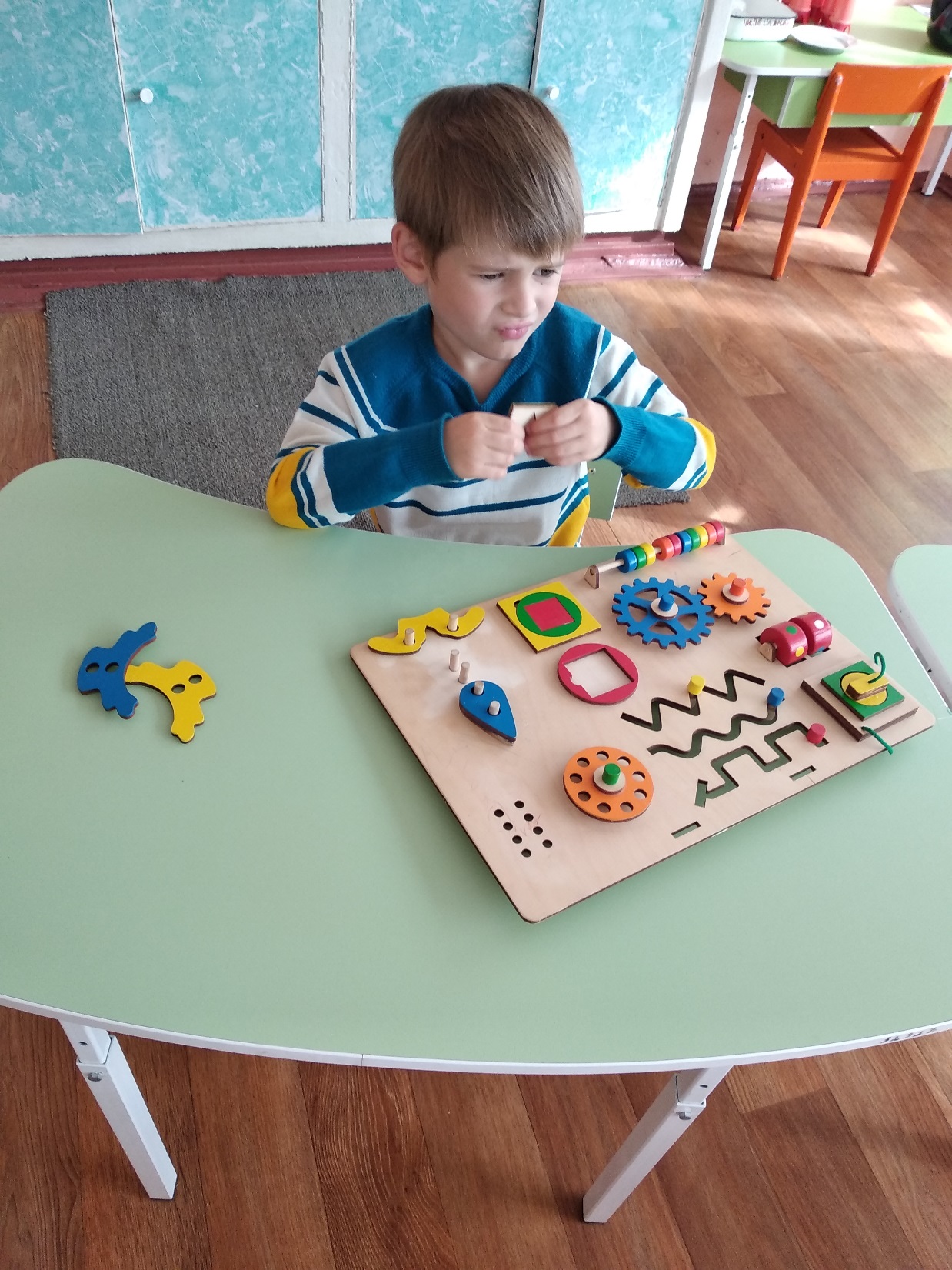 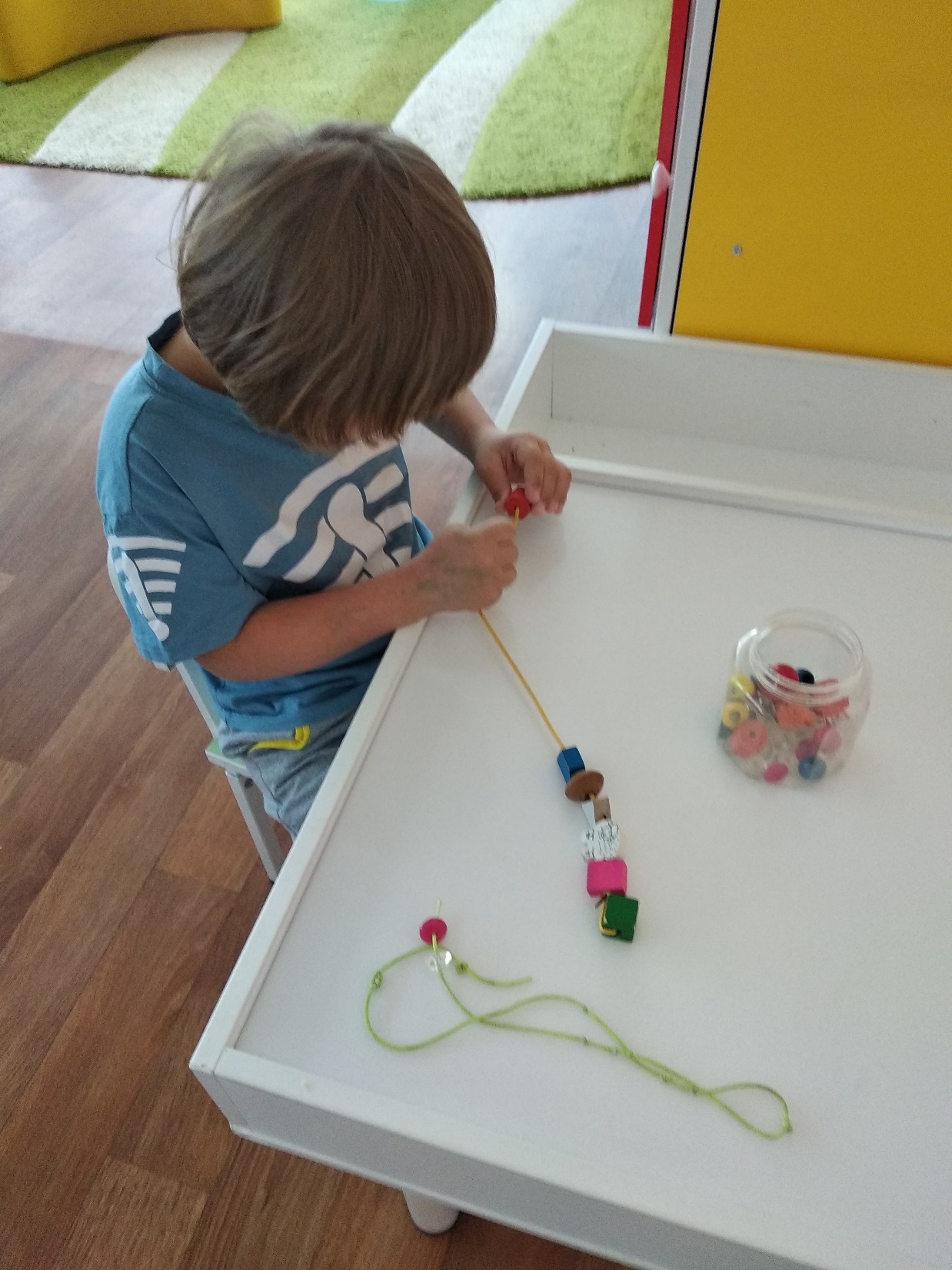 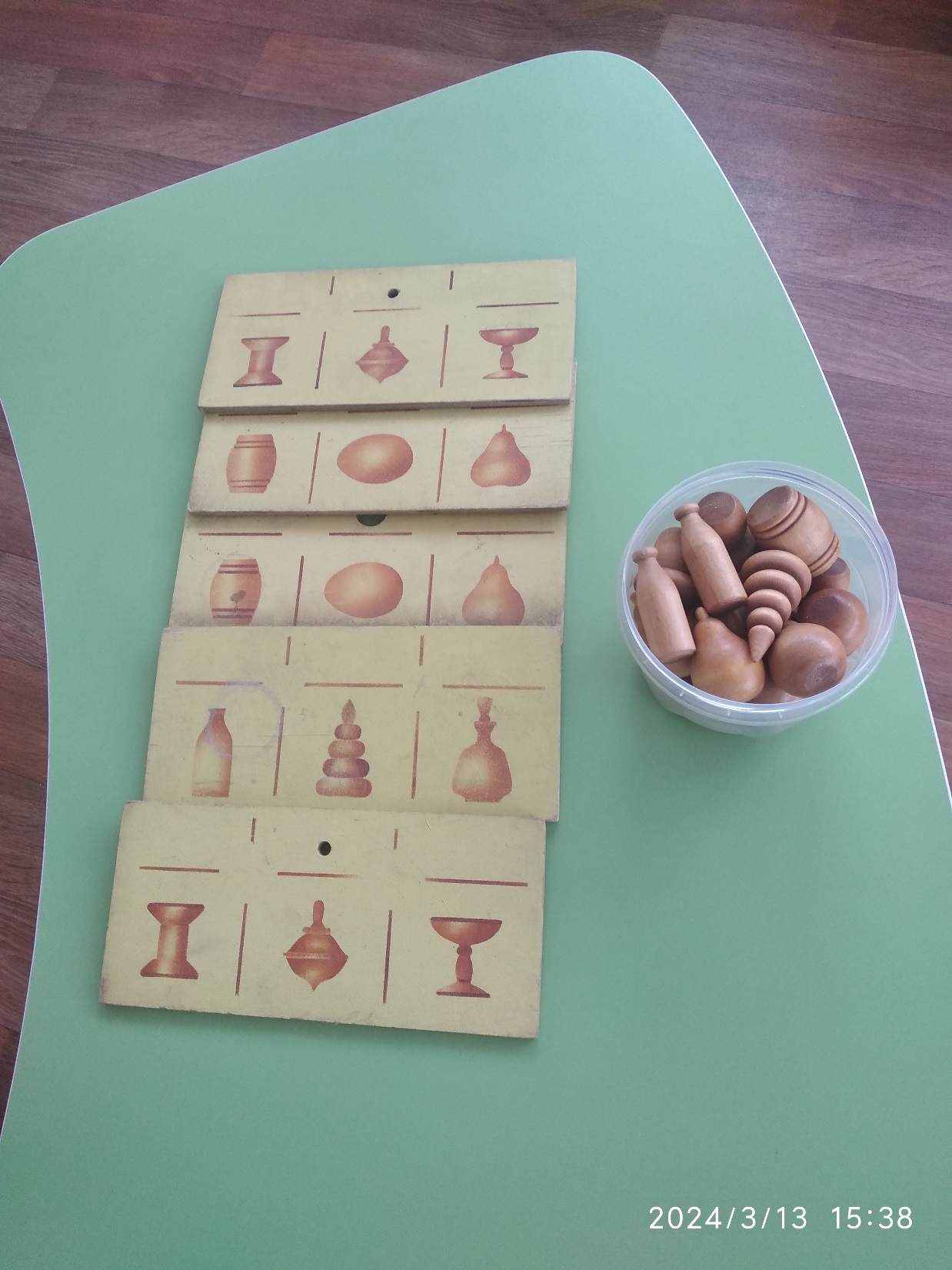 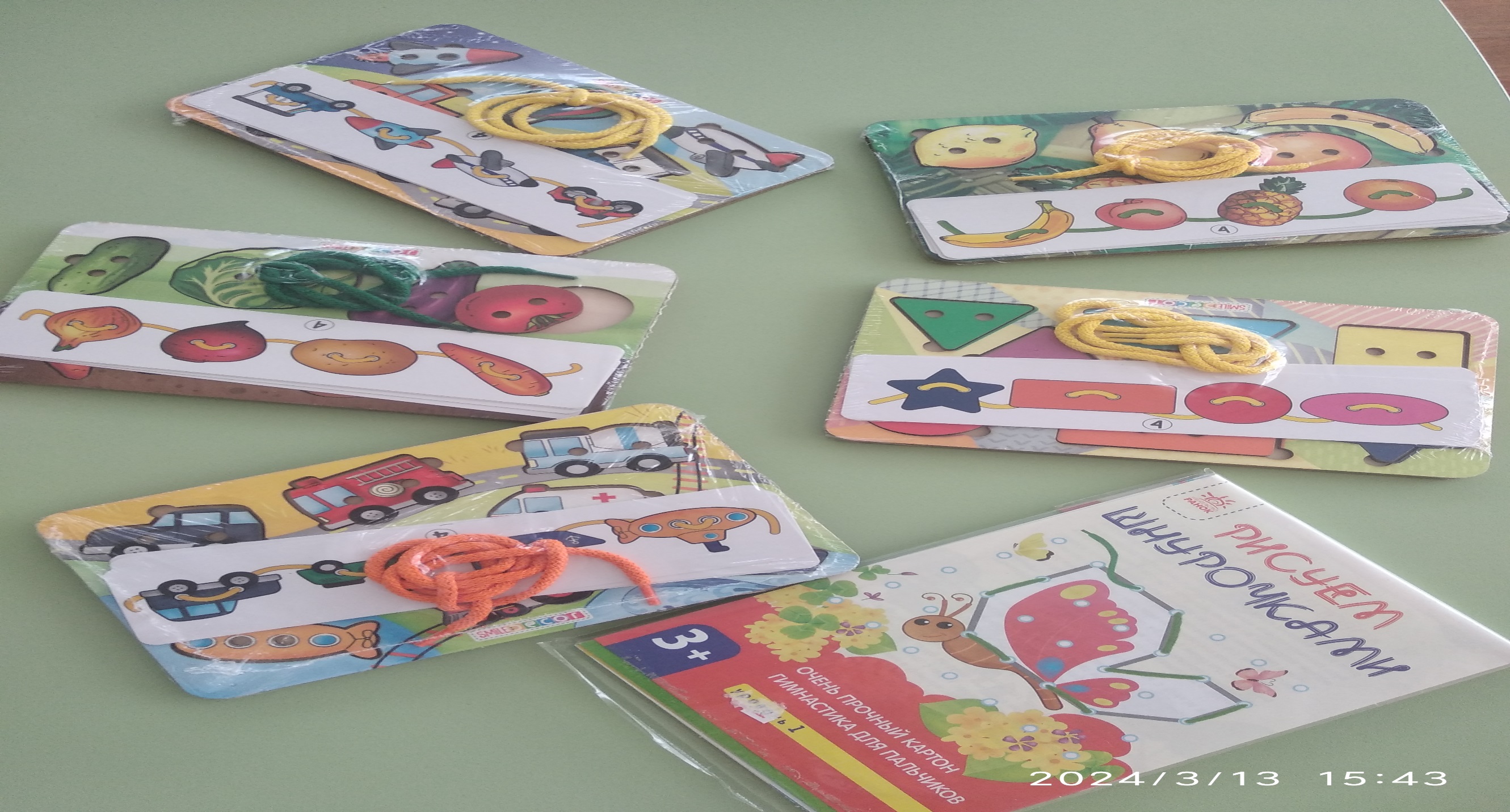 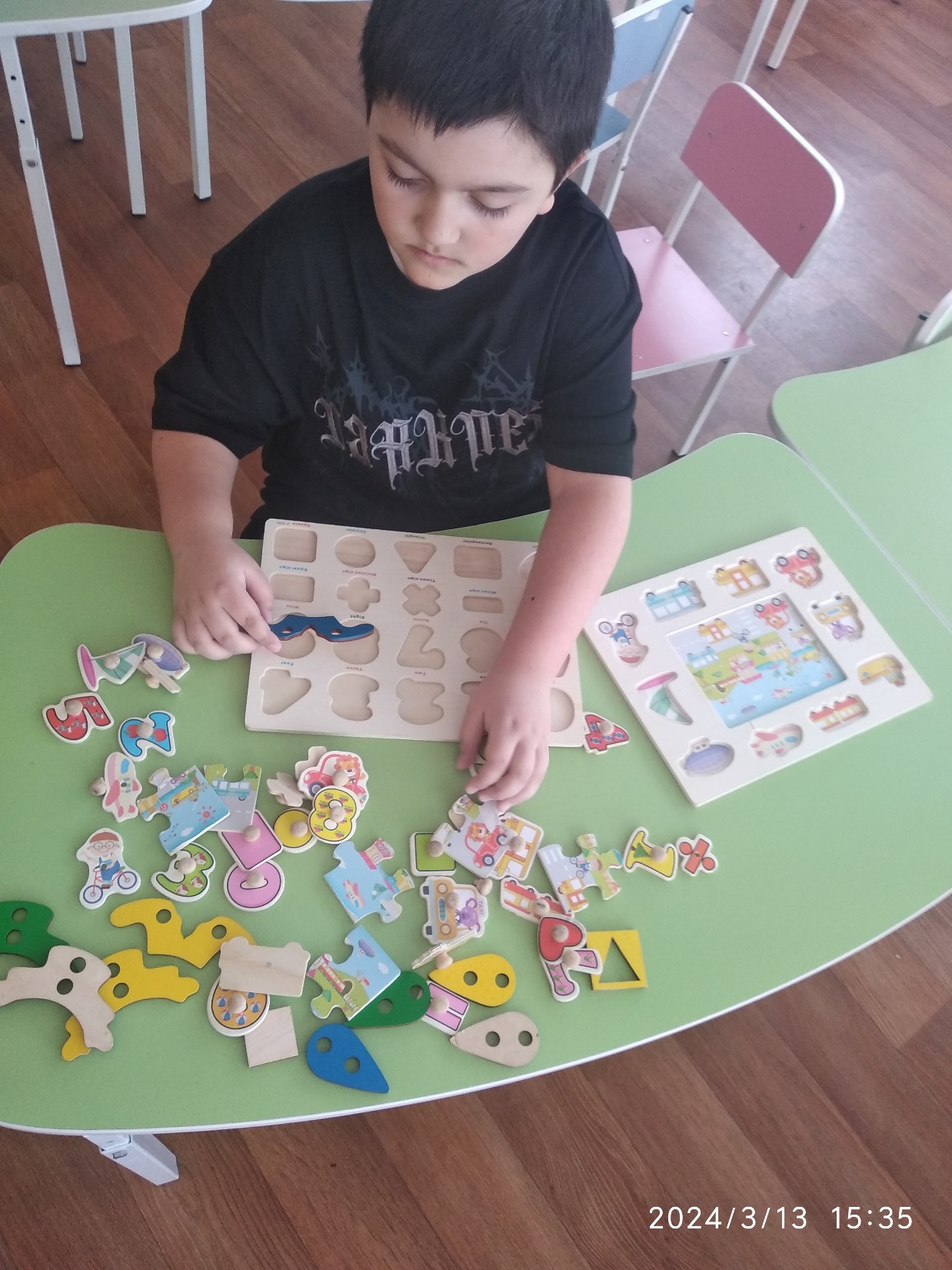 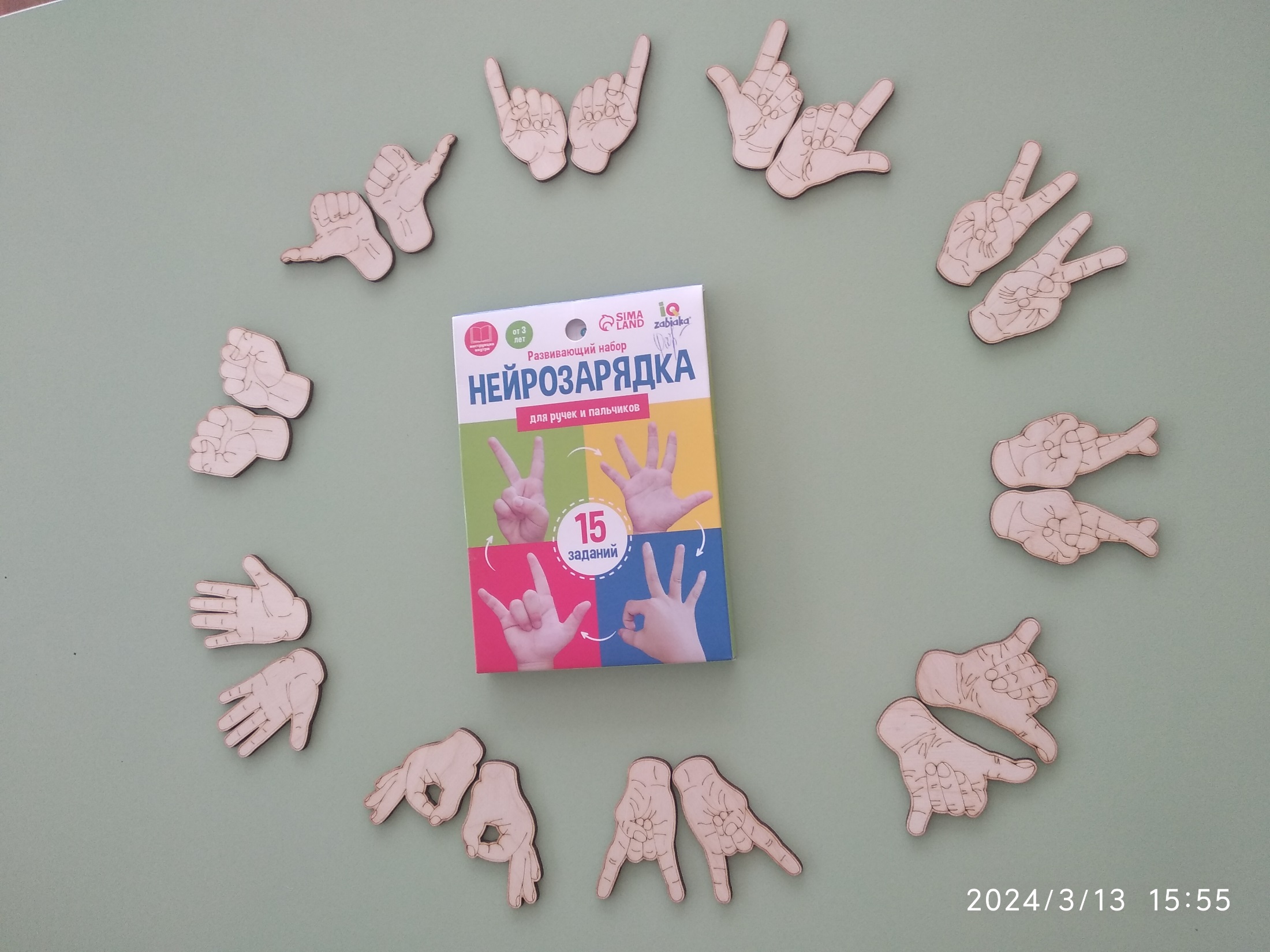 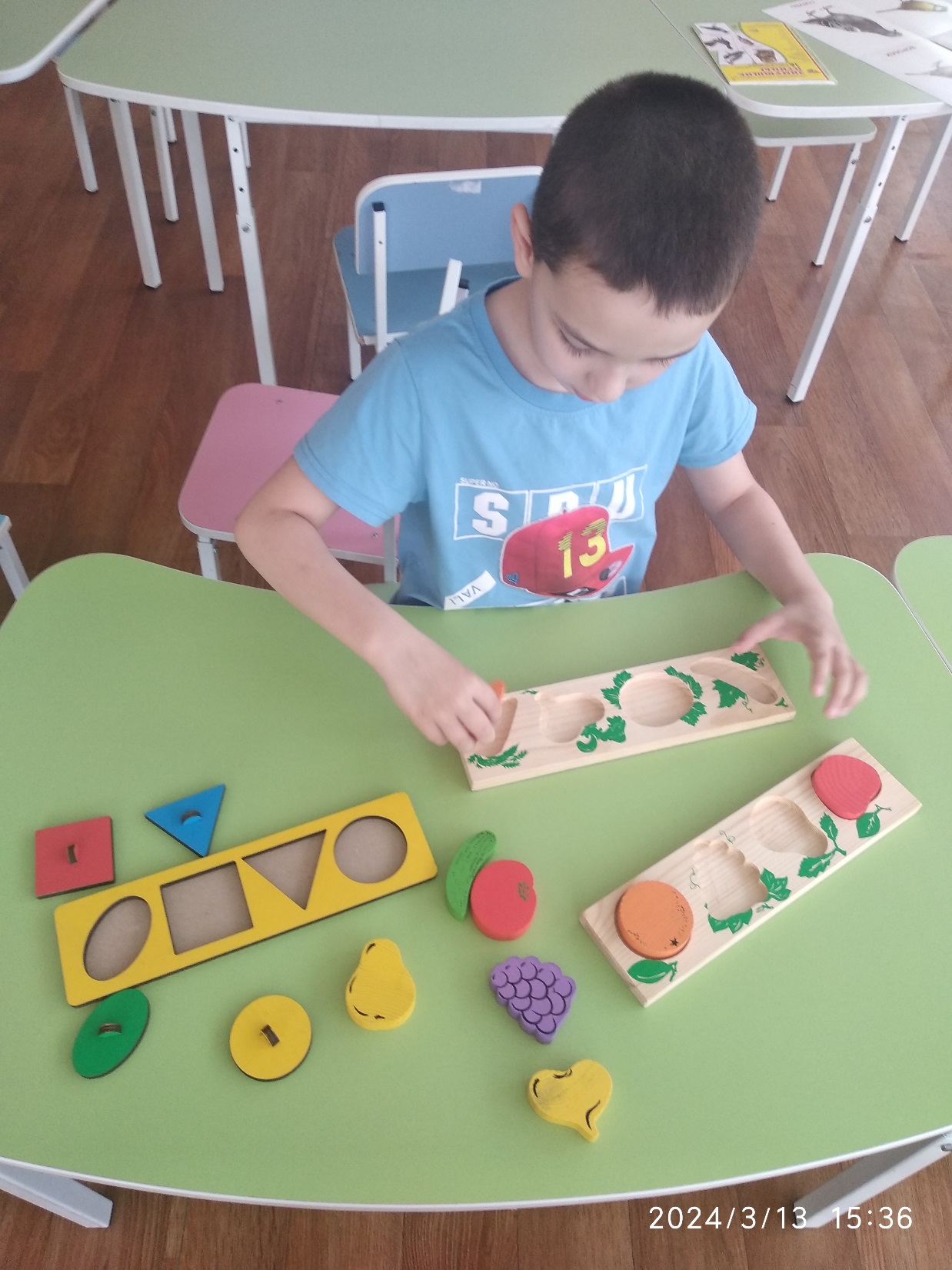 Художественно-эстетическое развитие
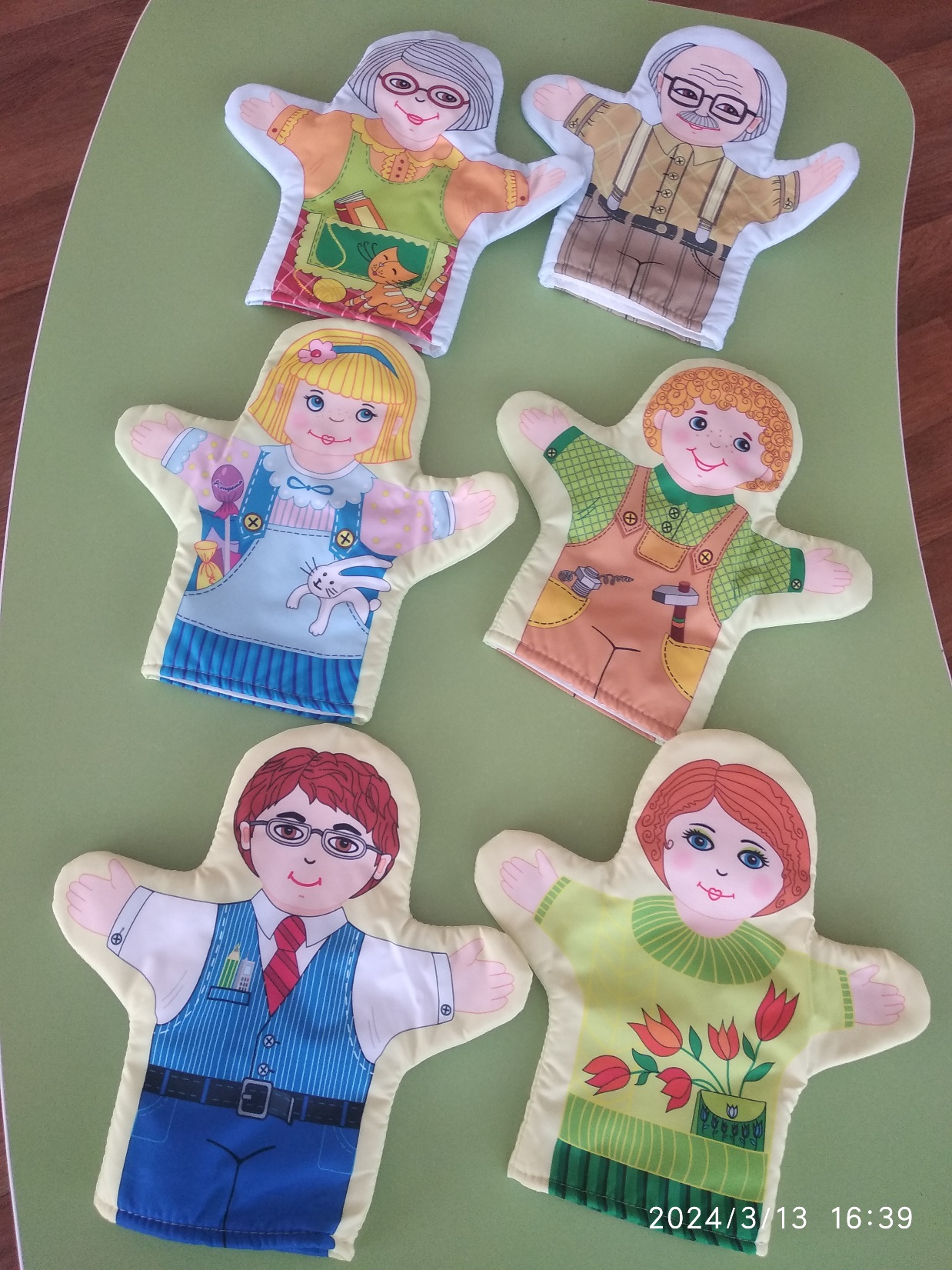 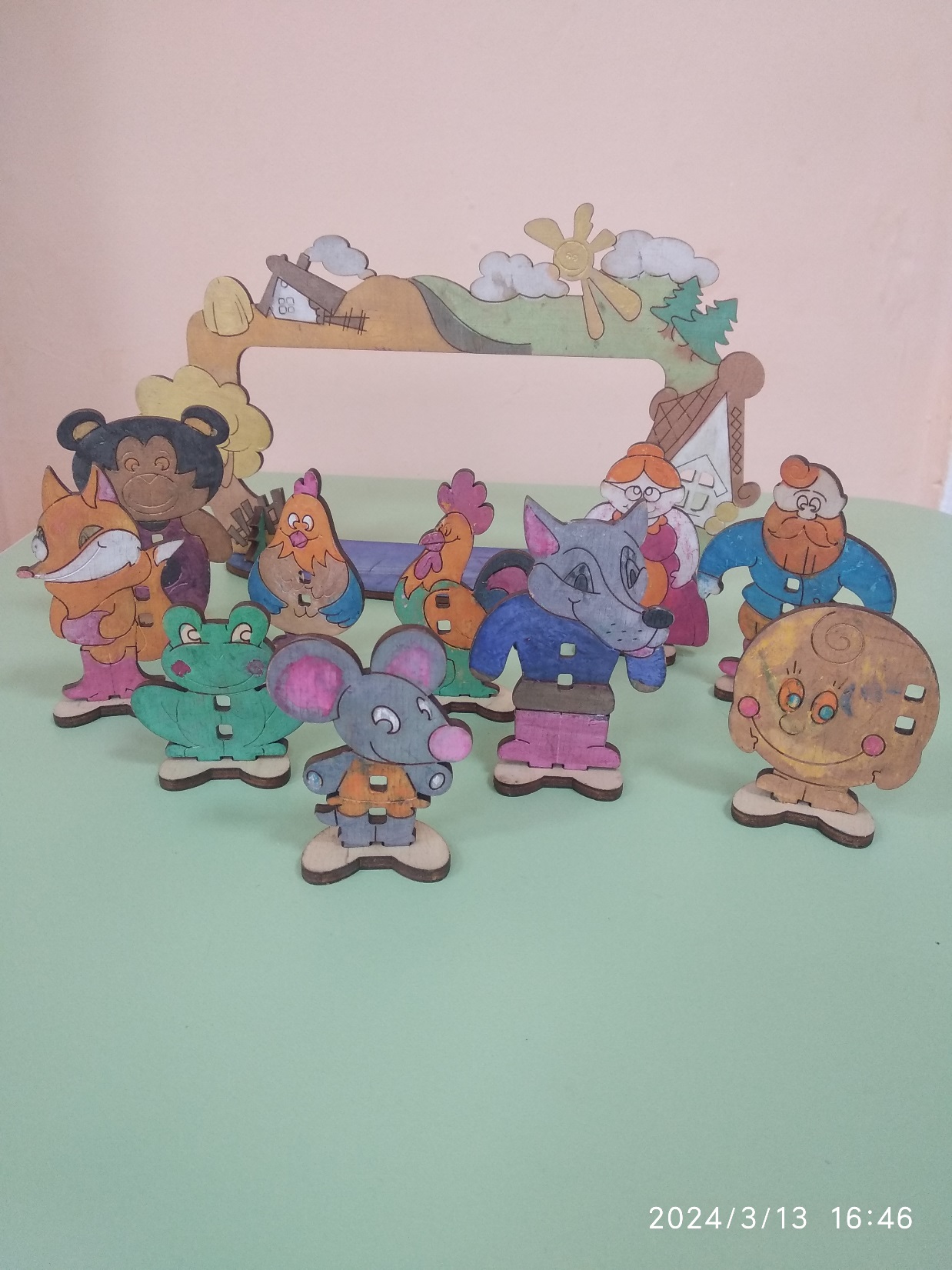 Социально-коммуникативное развитиеЗона сюжетно-ролевых игр
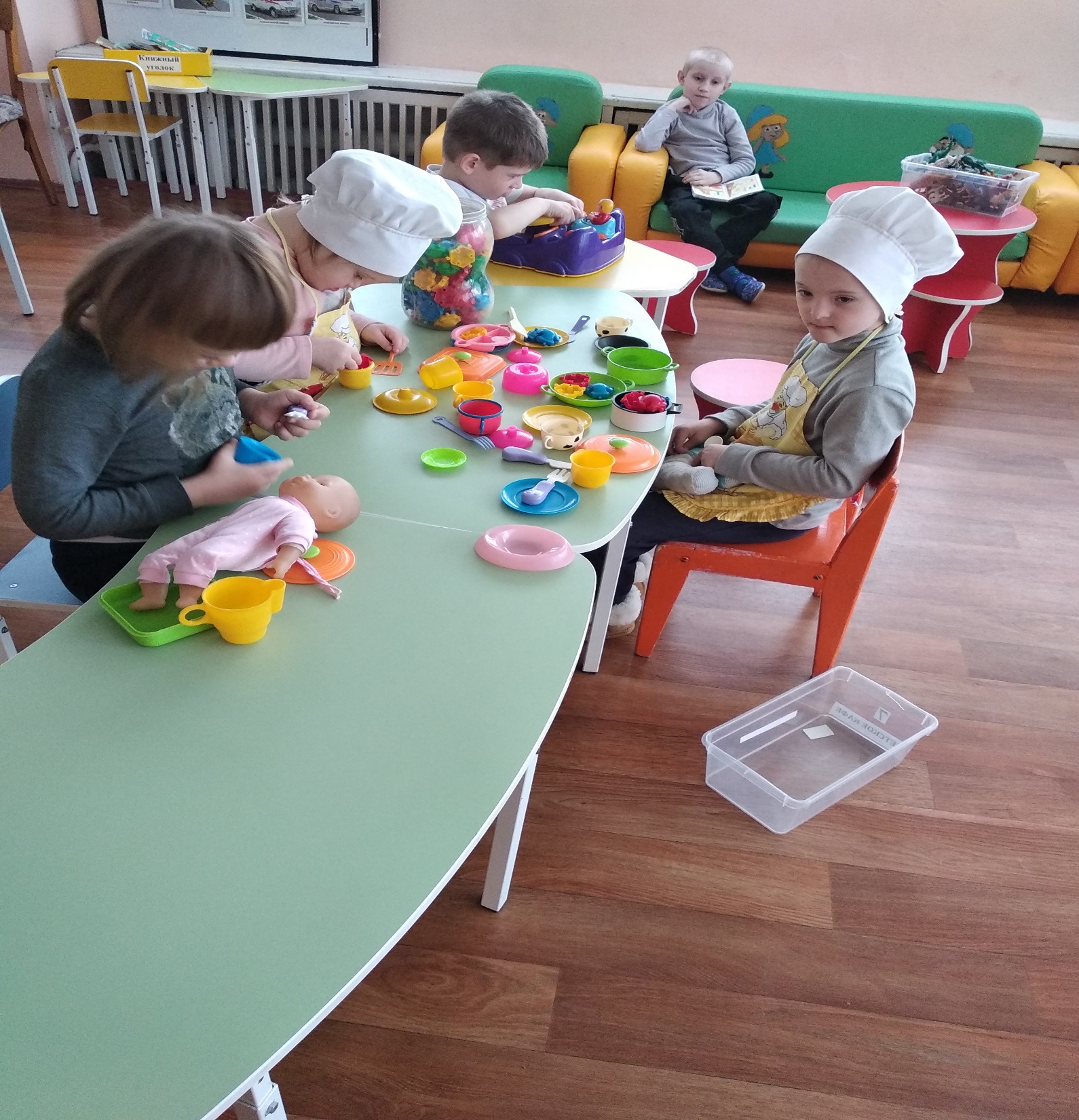 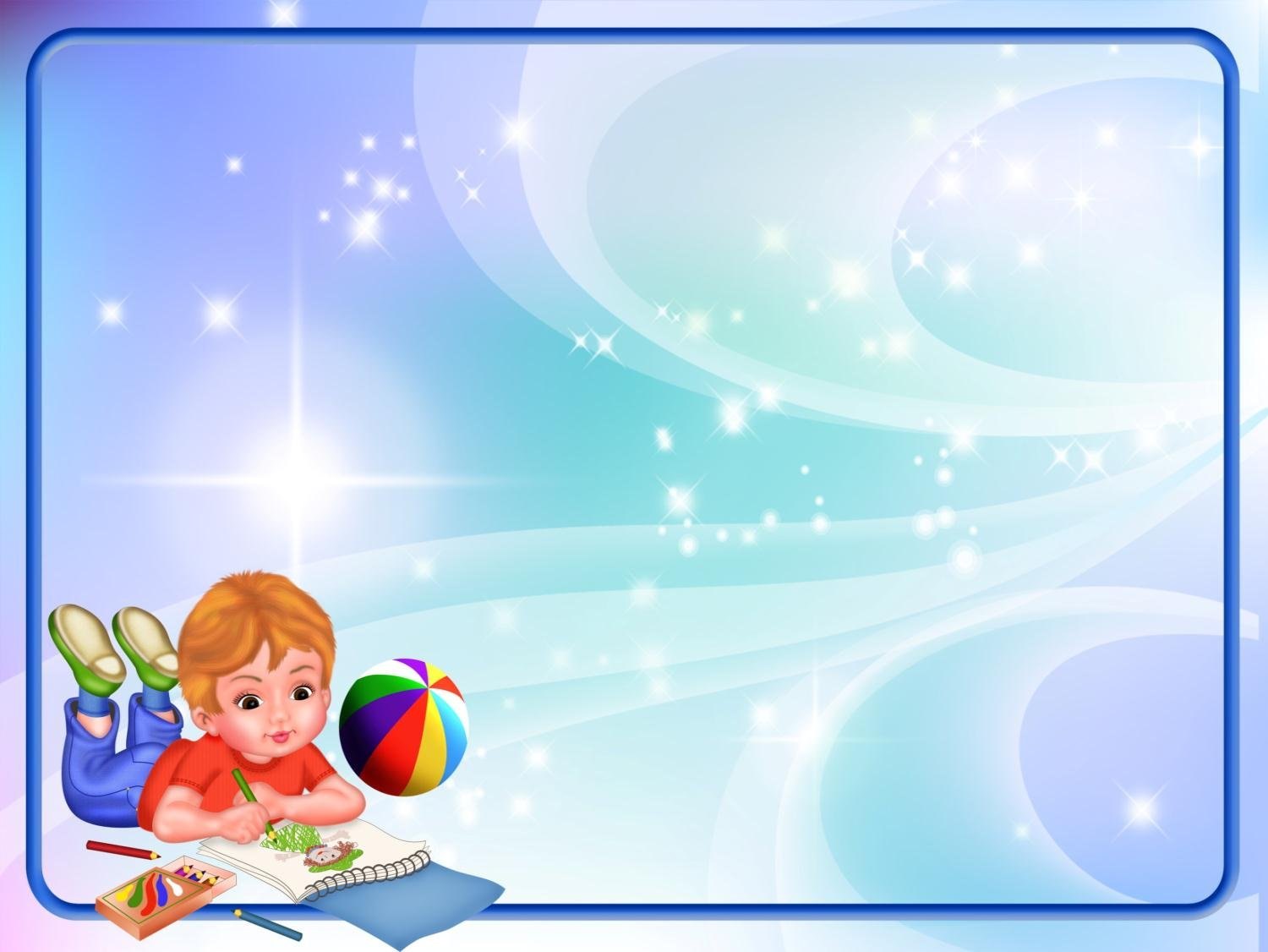 СПАСИБО ЗА ВНИМАНИЕ!
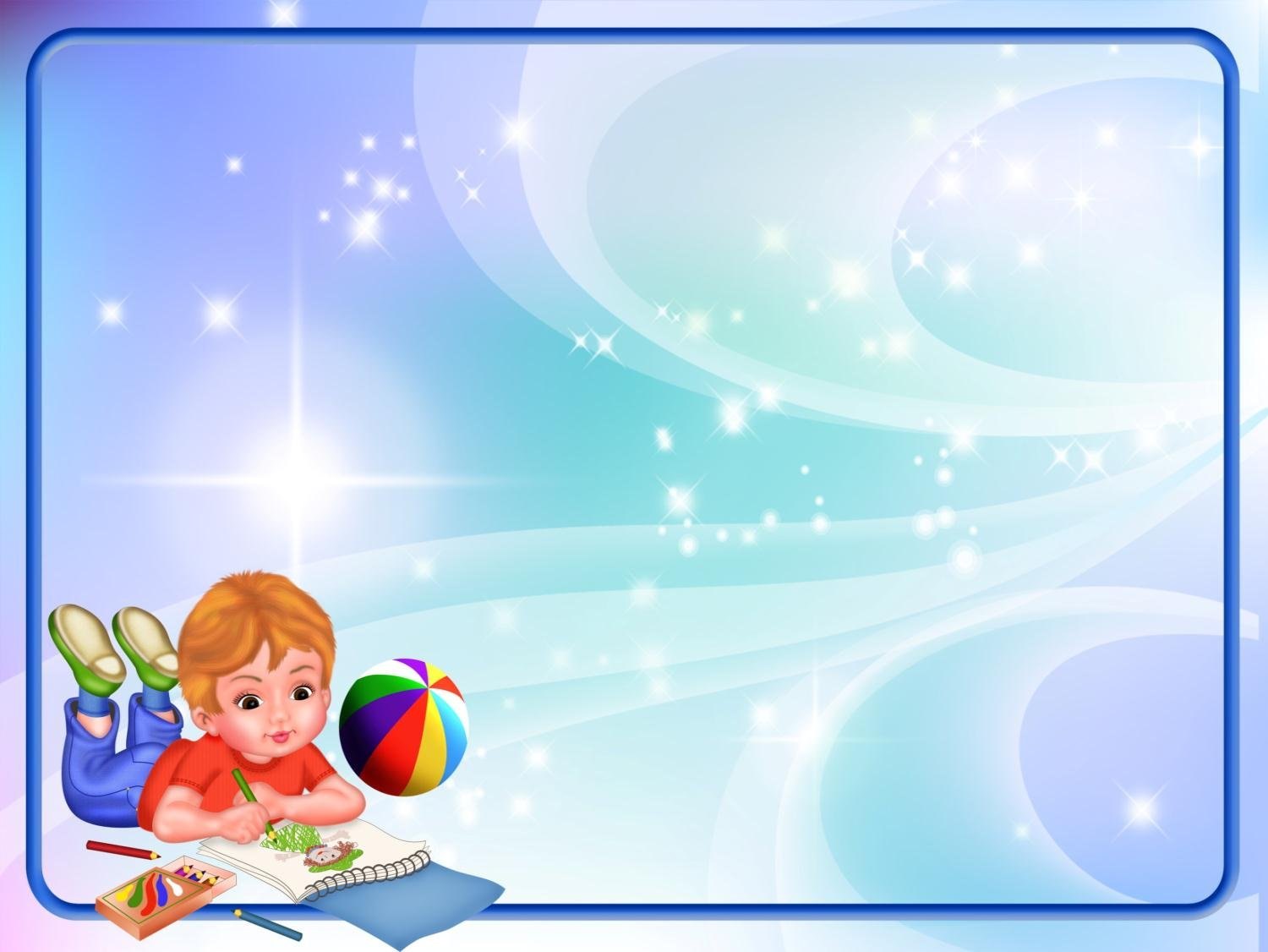